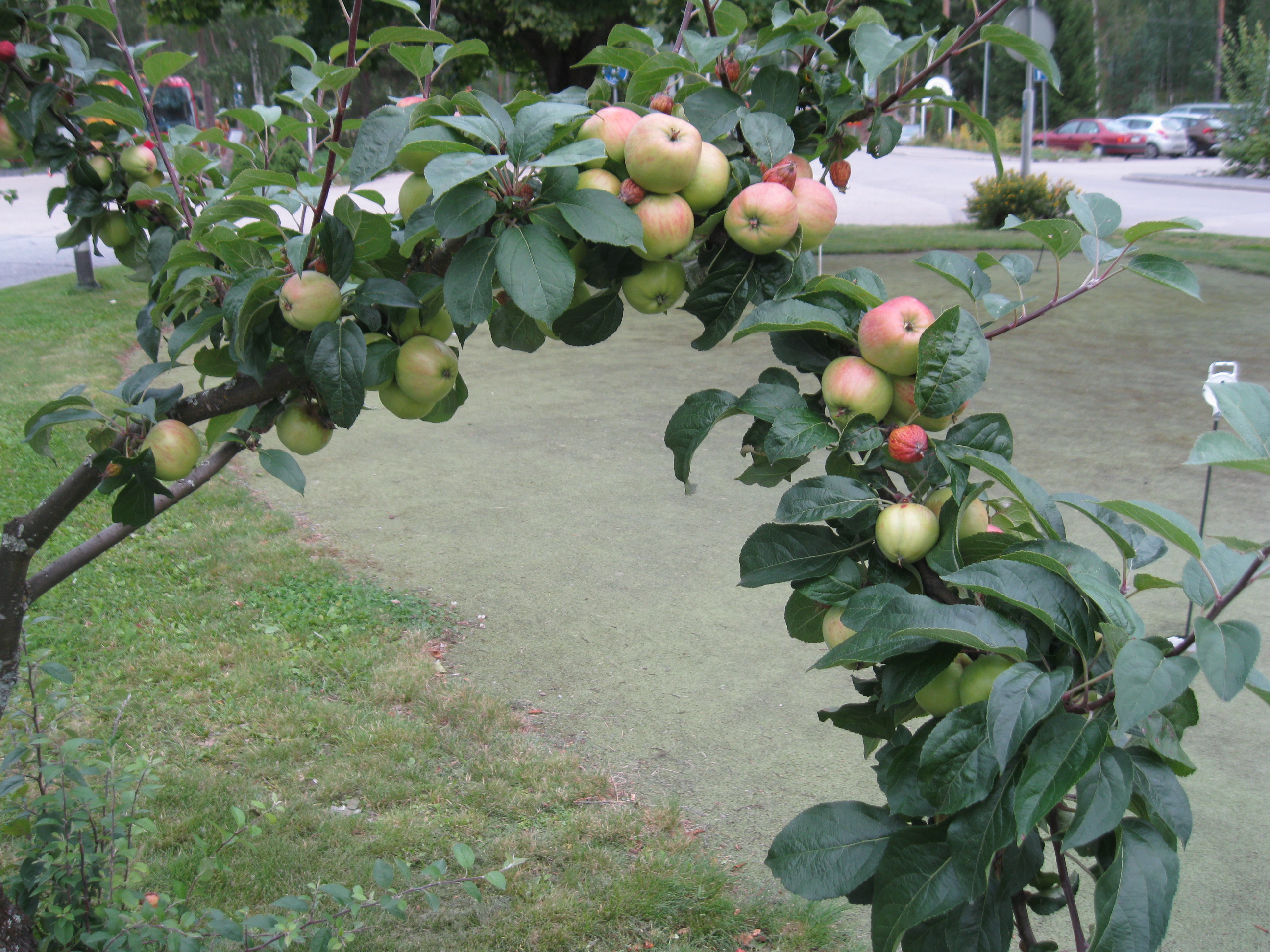 Шайдурова Валентина Федоровна
Учитель английского языка
ГБОУ «Школа №106»
Санкт-Петербург
Кладовая природы.
Яблочная викторина
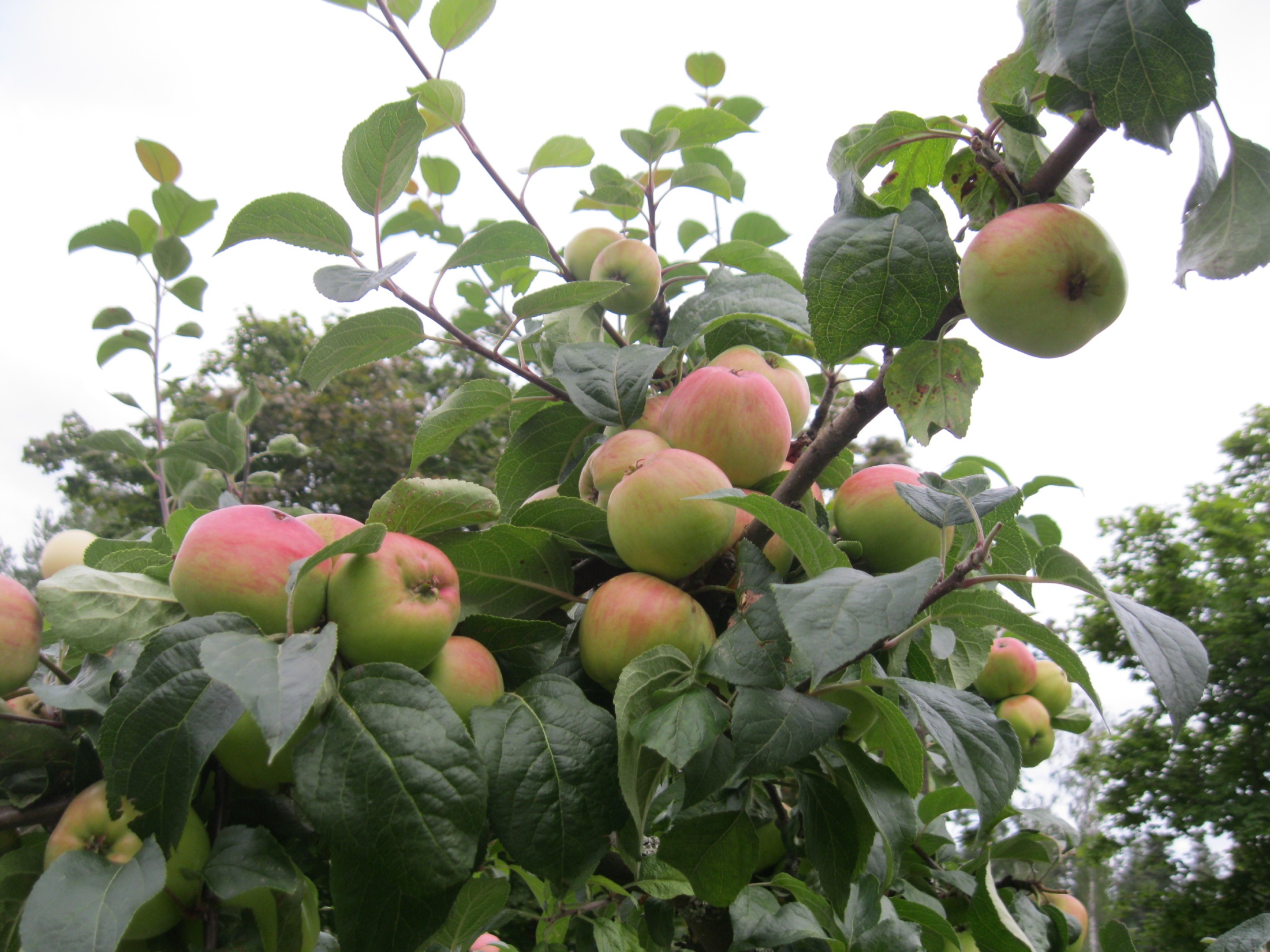 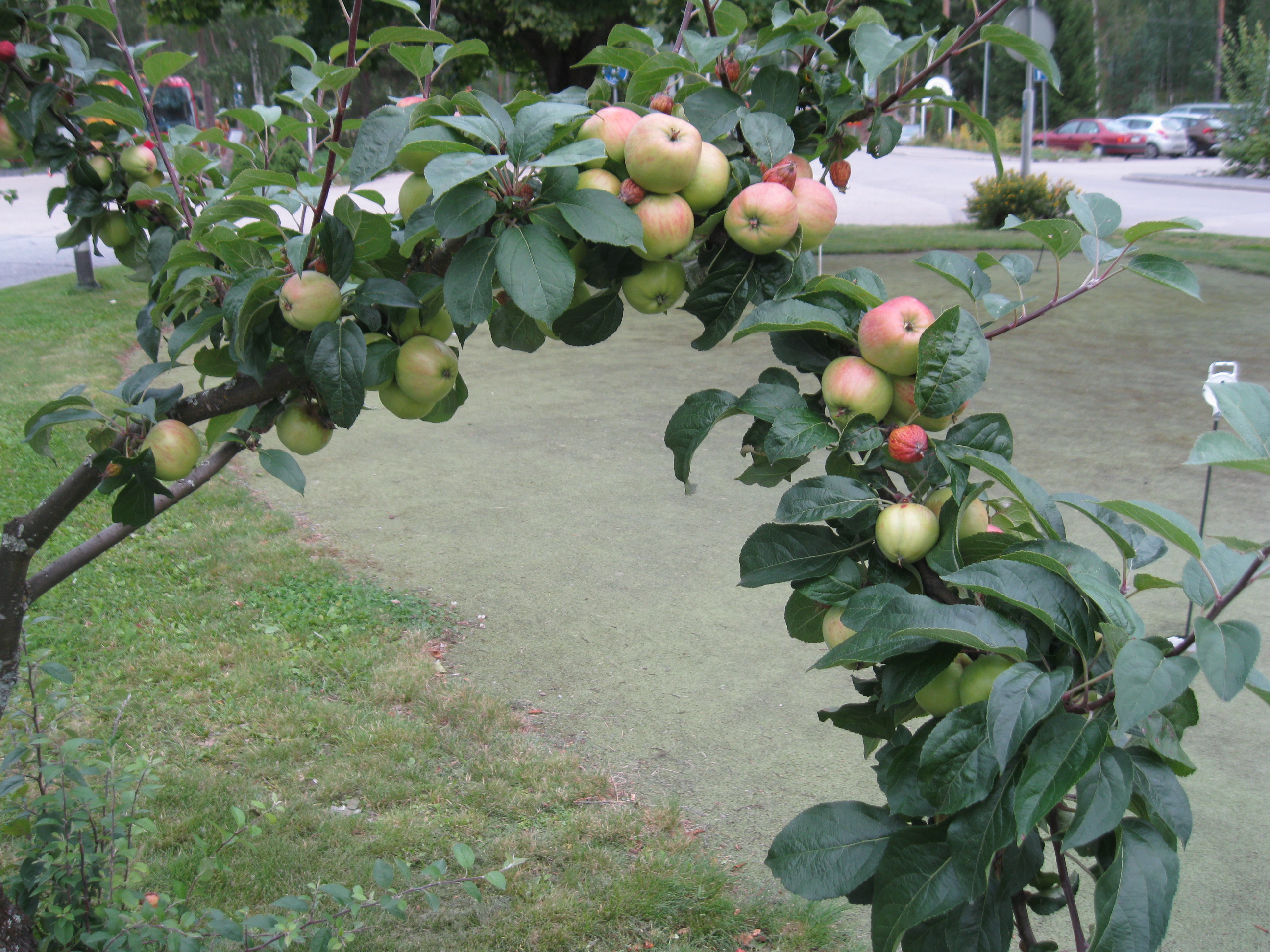 Что общего у сорта яблони и английского писателя Свифта?

(Имя Джонатан)
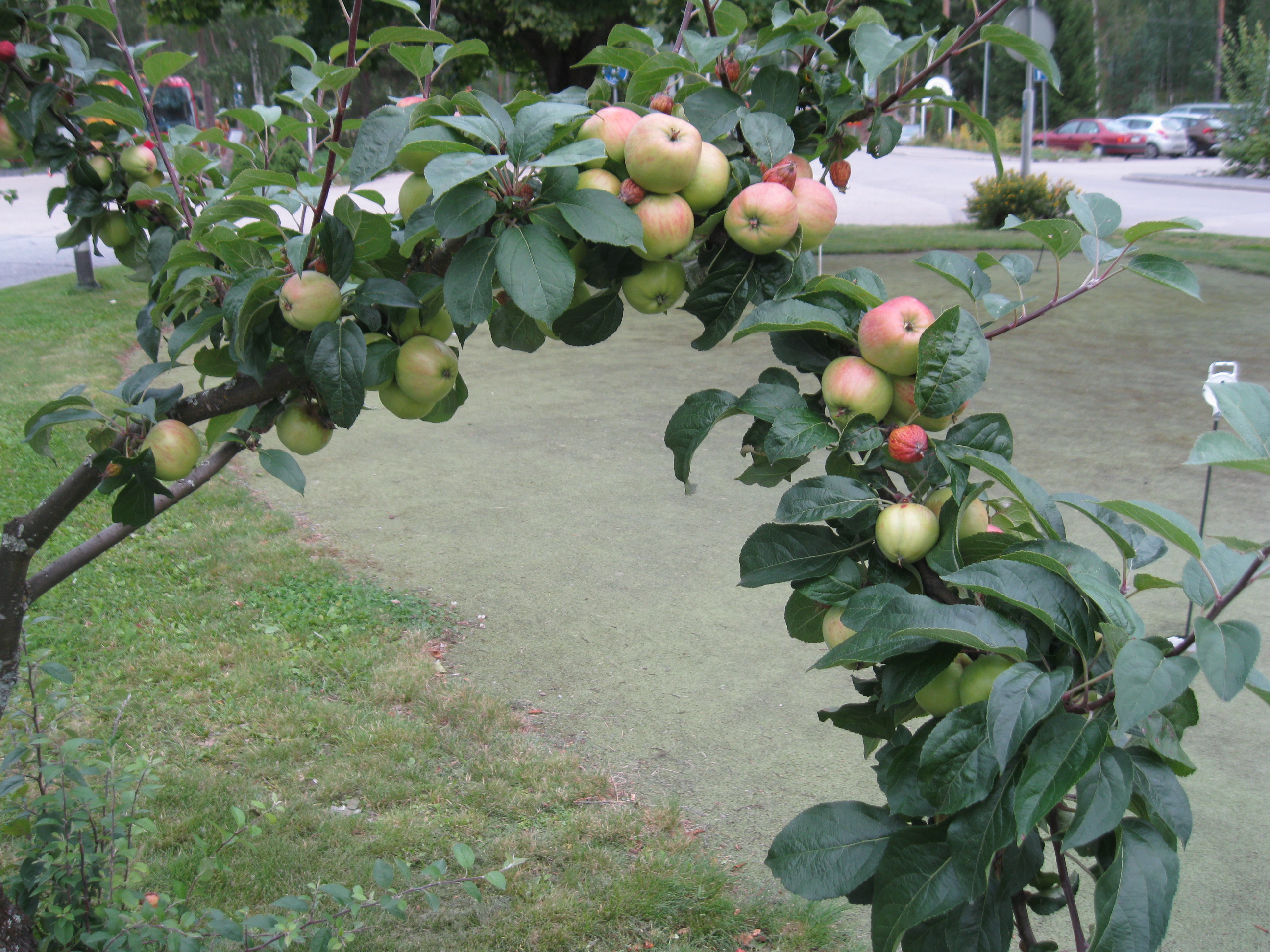 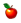 Верно ли, что сорт яблок «Антоновка»
 назван в честь российского конструктора
 самолётов Ан – Антонова О.К.?

(Нет, по селу Антоново)
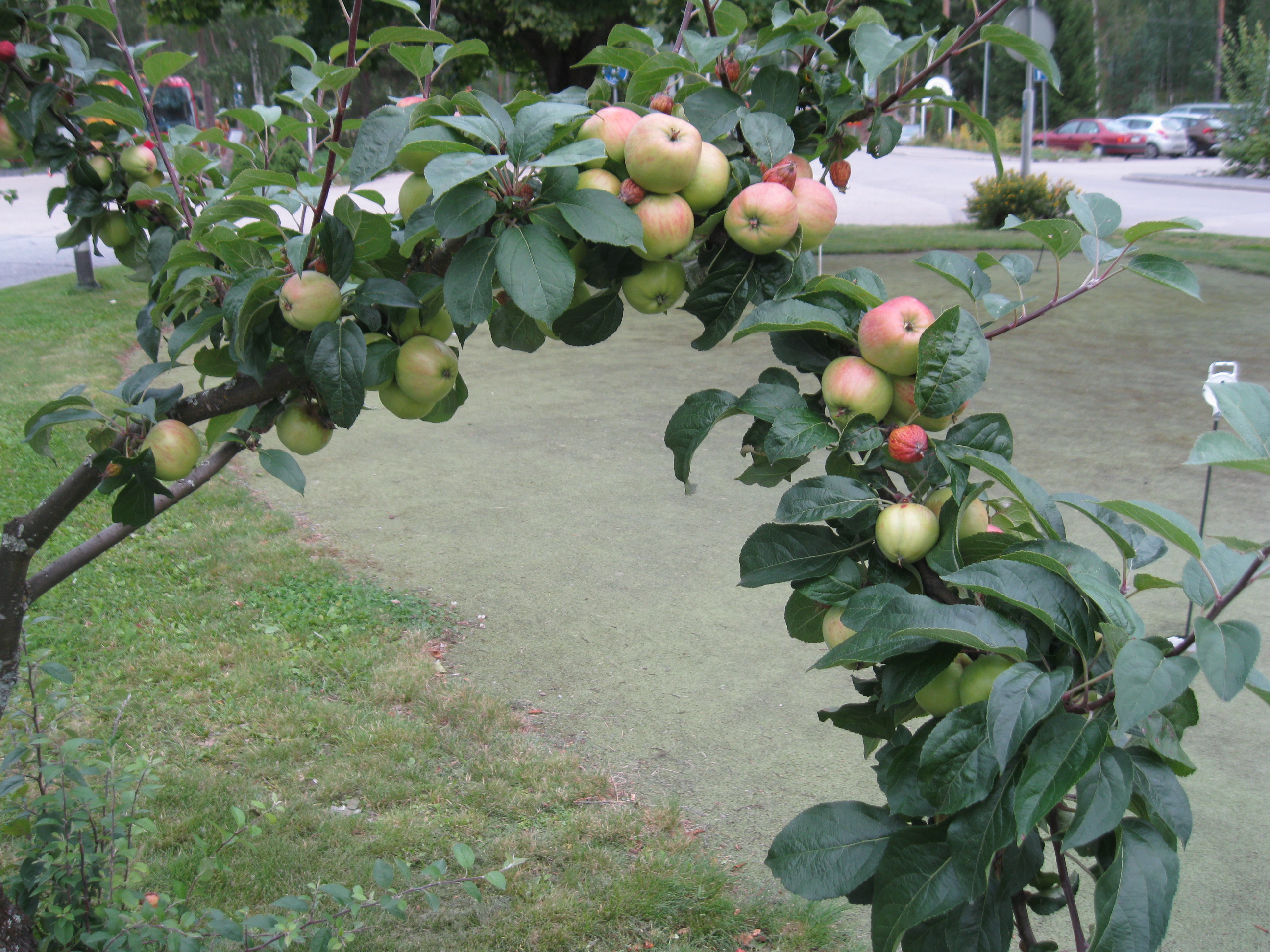 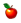 В допетровской Руси традиционным
 новогодним угощением праздничного
 застолья были свежие яблоки. Почему?

(Ведь до календарной реформы Петра I 
Новый год отмечали 1 сентября –
 в то время, когда собирали яблоки.)
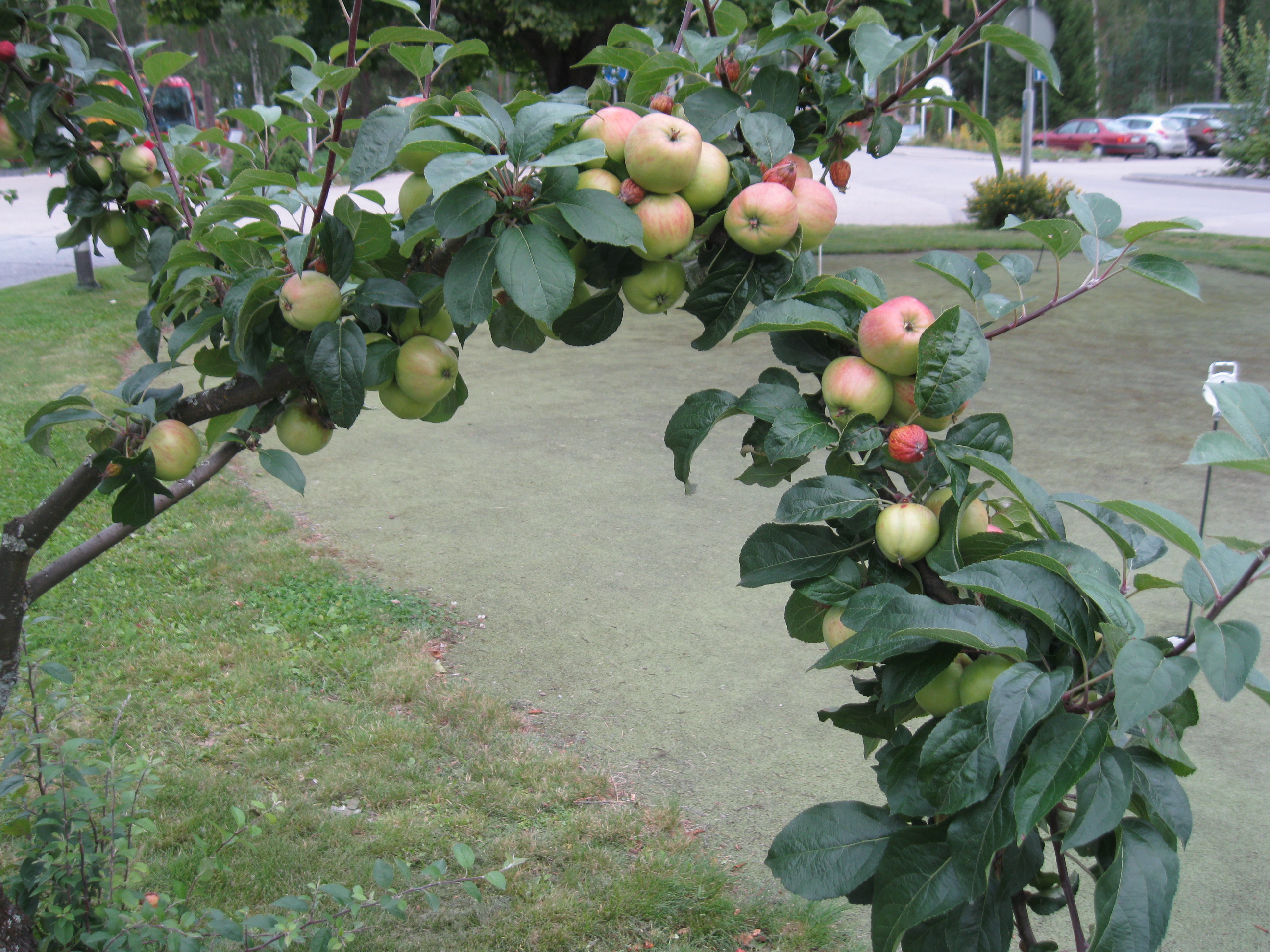 Назовите фруктовую фамилию изобретателя «груши, которую нельзя скушать».

(Яблочков Павел Николаевич – изобретатель дуговой лампы без регулятора.)
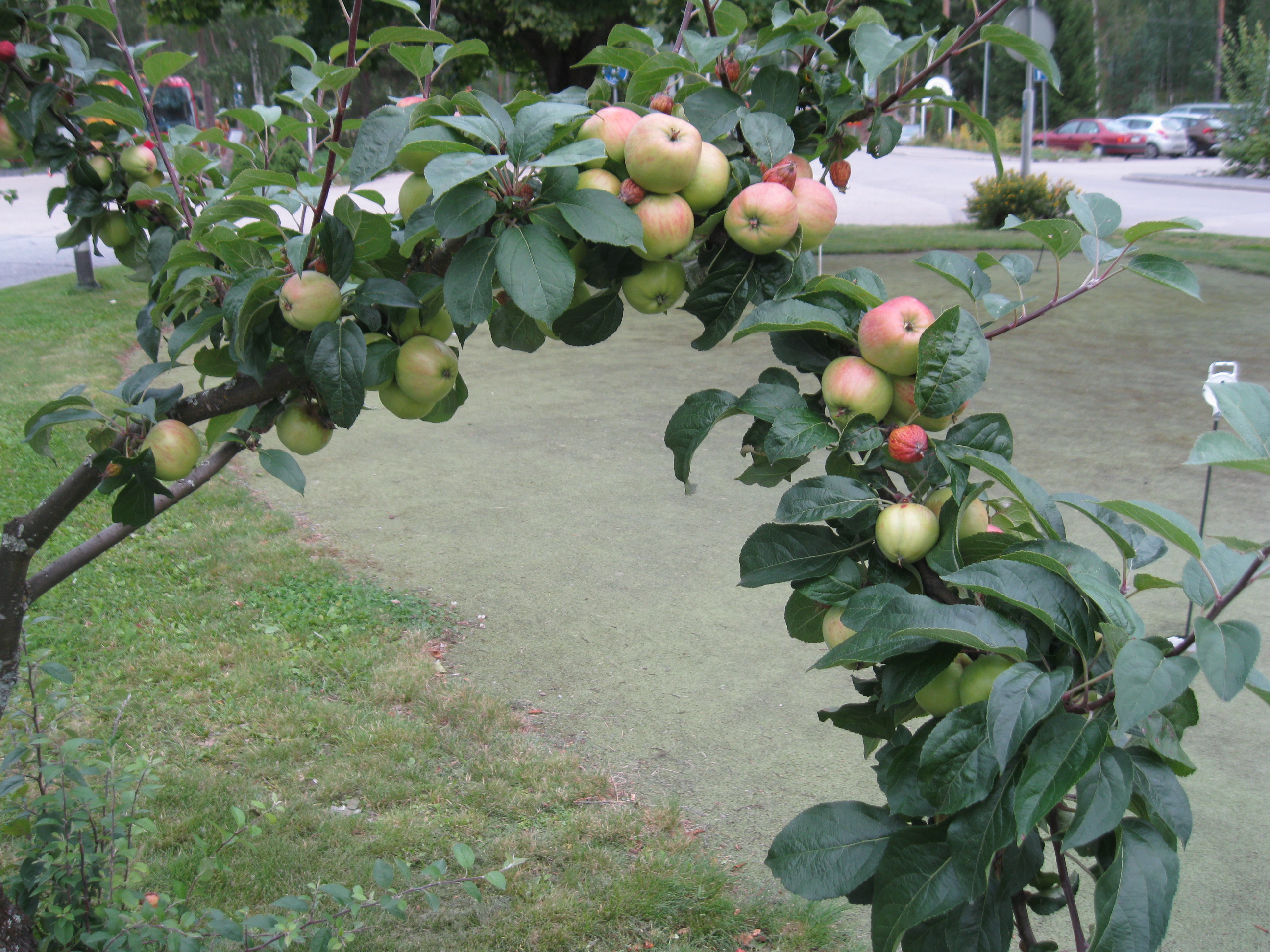 У Марины было целое яблоко, две половинки и четыре четвертинки. Сколько было у неё яблок?

(3.)
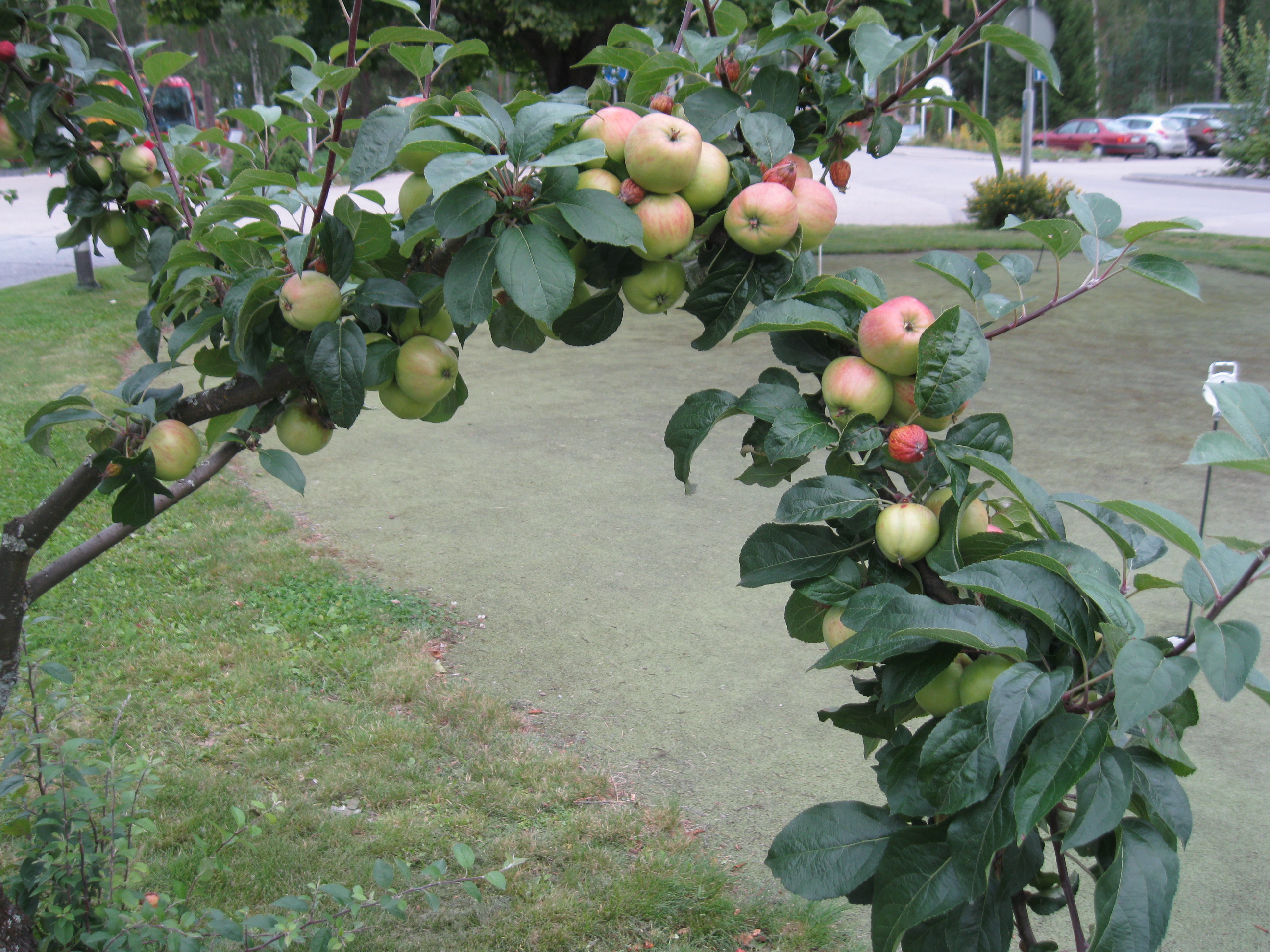 Каким по счету Спасом является Яблочный Спас?
а) Первым;
б) Вторым;
в) Третьим;
г) Четвертым.

(Первый Спас – Медовый Спас, Третий Спас – Ореховый Спас, Хлебный Спас.)
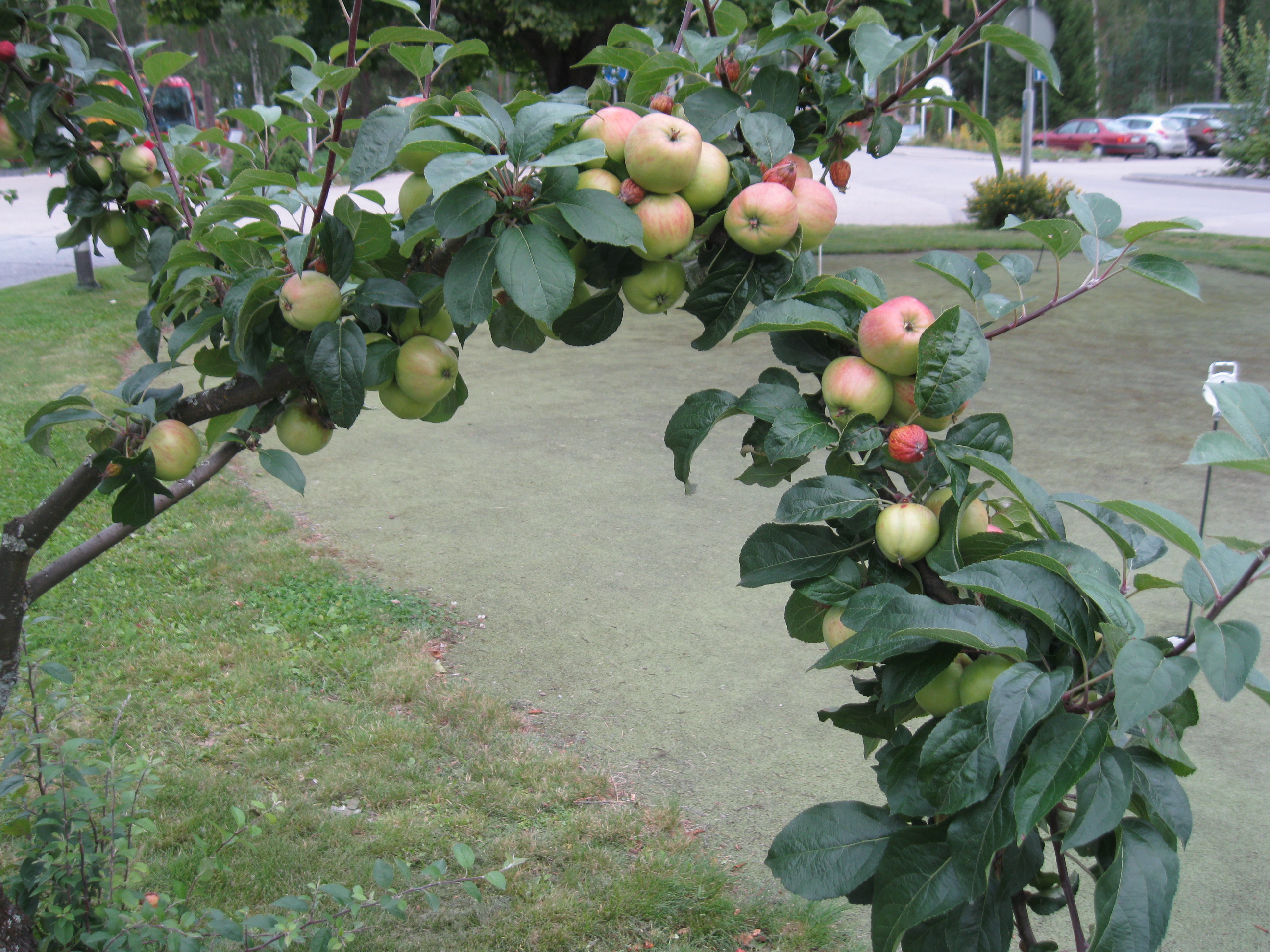 Народным названием какого праздника является Яблочный Спас?
а) Крещение Господне;
б) Сретение Господне;
в) Преображение Господне;
г) Воздвижение Креста Господня.

Преображение Господне
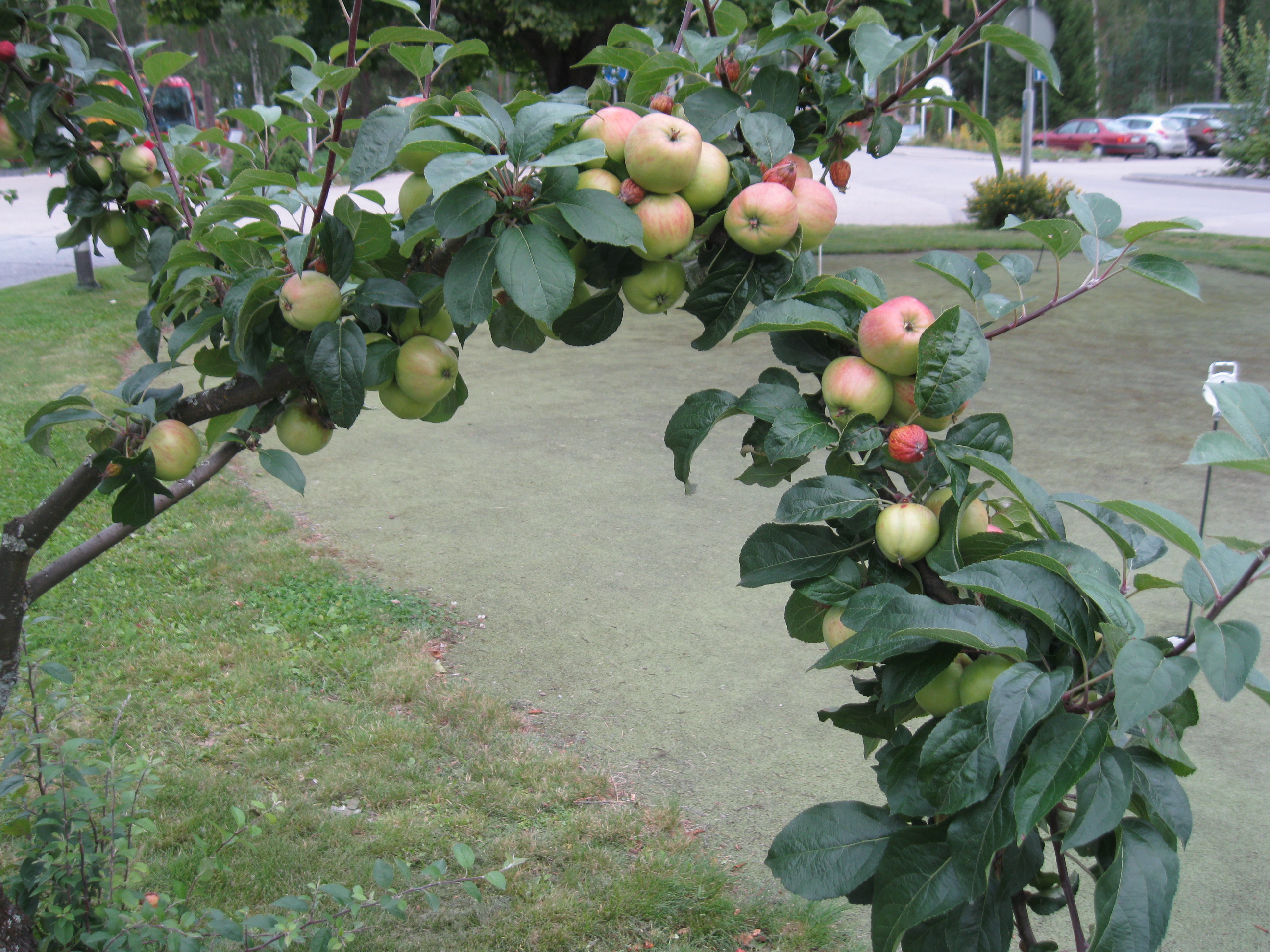 Сколько лепестков у цветка яблони?а) Три;б) Четыре;в) Пять;г) Шесть.

(5)
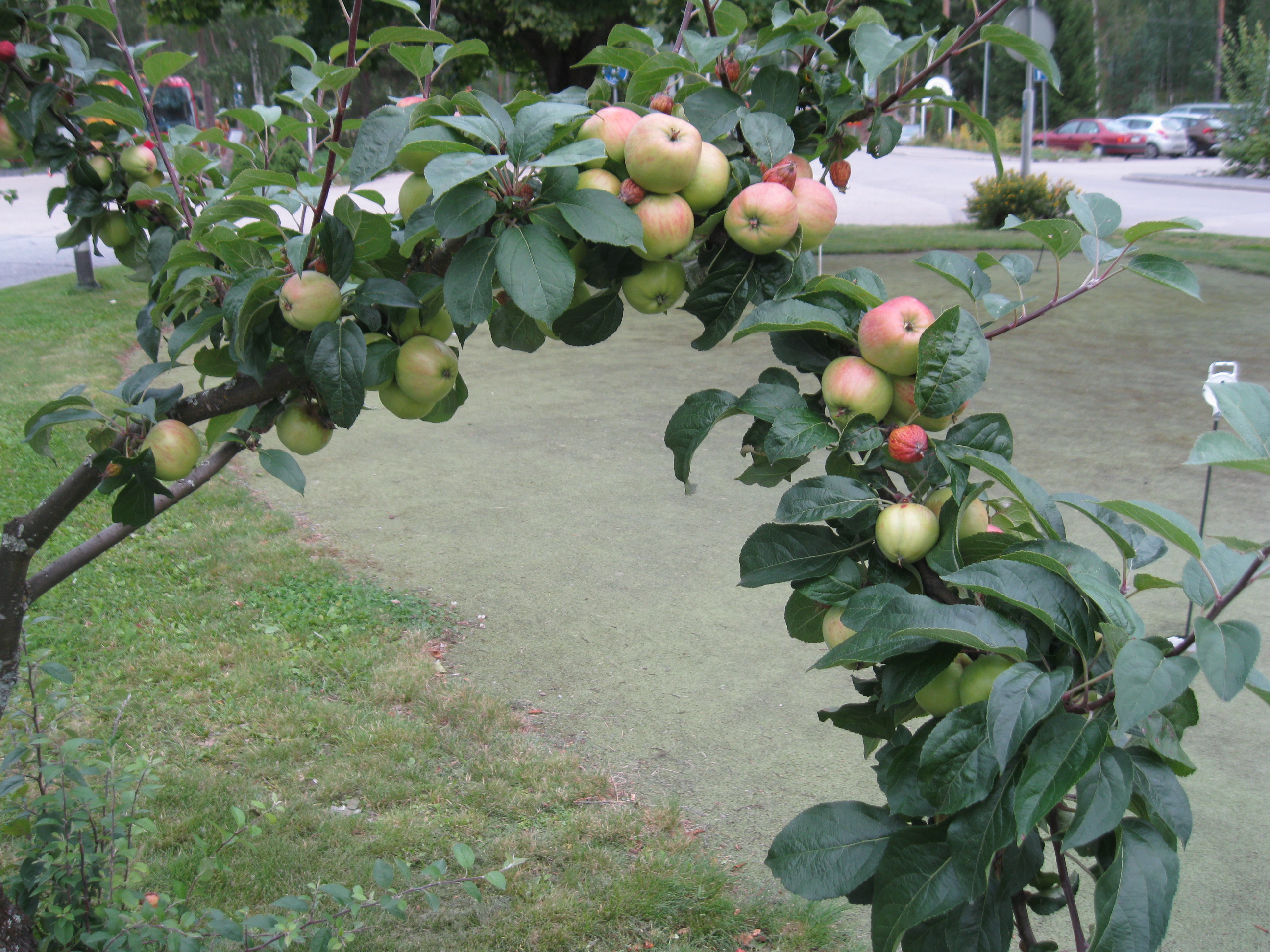 Как называется распространённый русский летний сорт яблони?а) «Банановка»;б) «Мандариновка»;в) «Грушовка»;г) «Ананасовка».


«Грушовка»
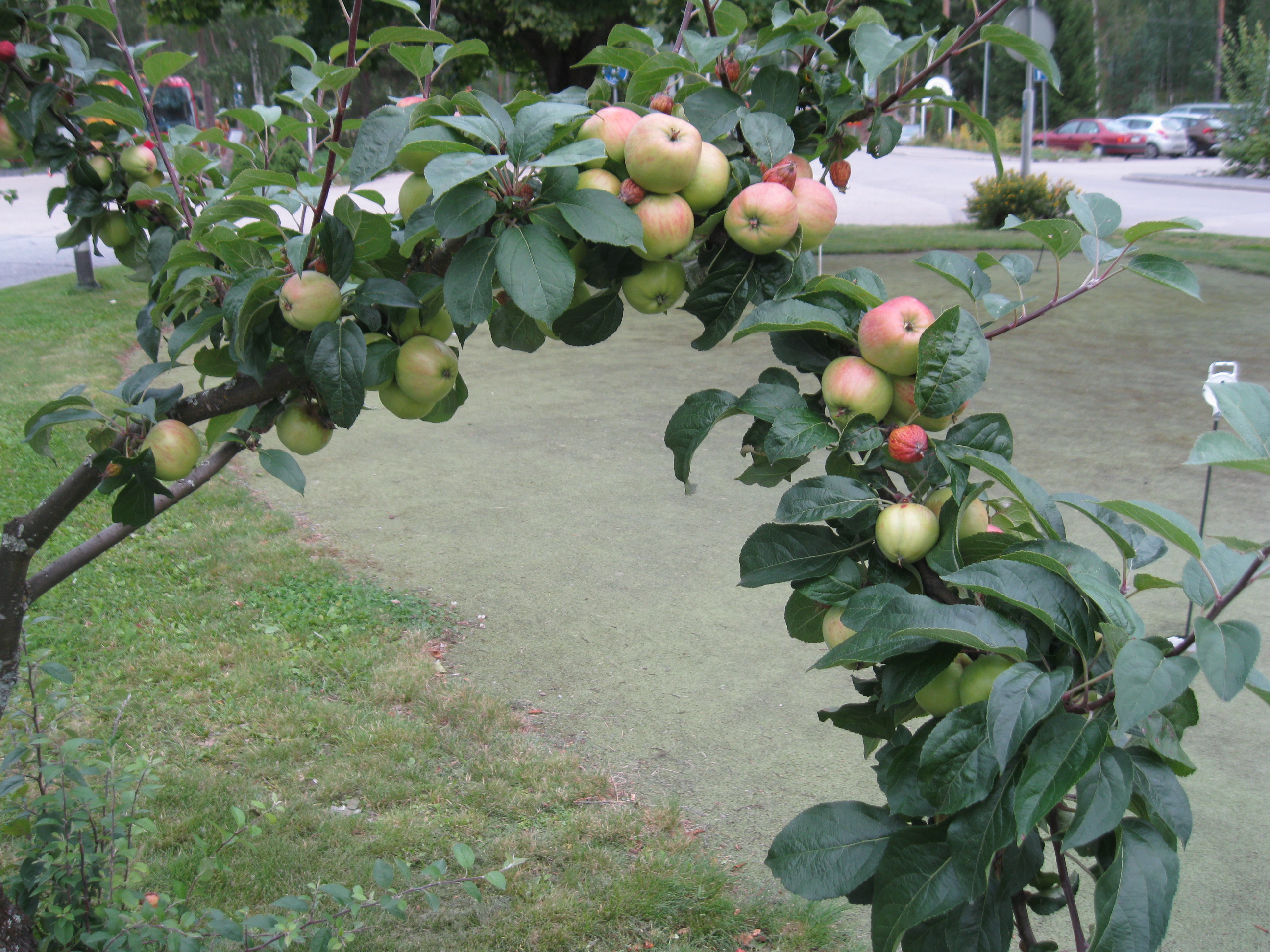 Яблок каких сортов не бывает?а) Летних;б) Осенних;в) Зимних;г) Весенних.

(Весенних)
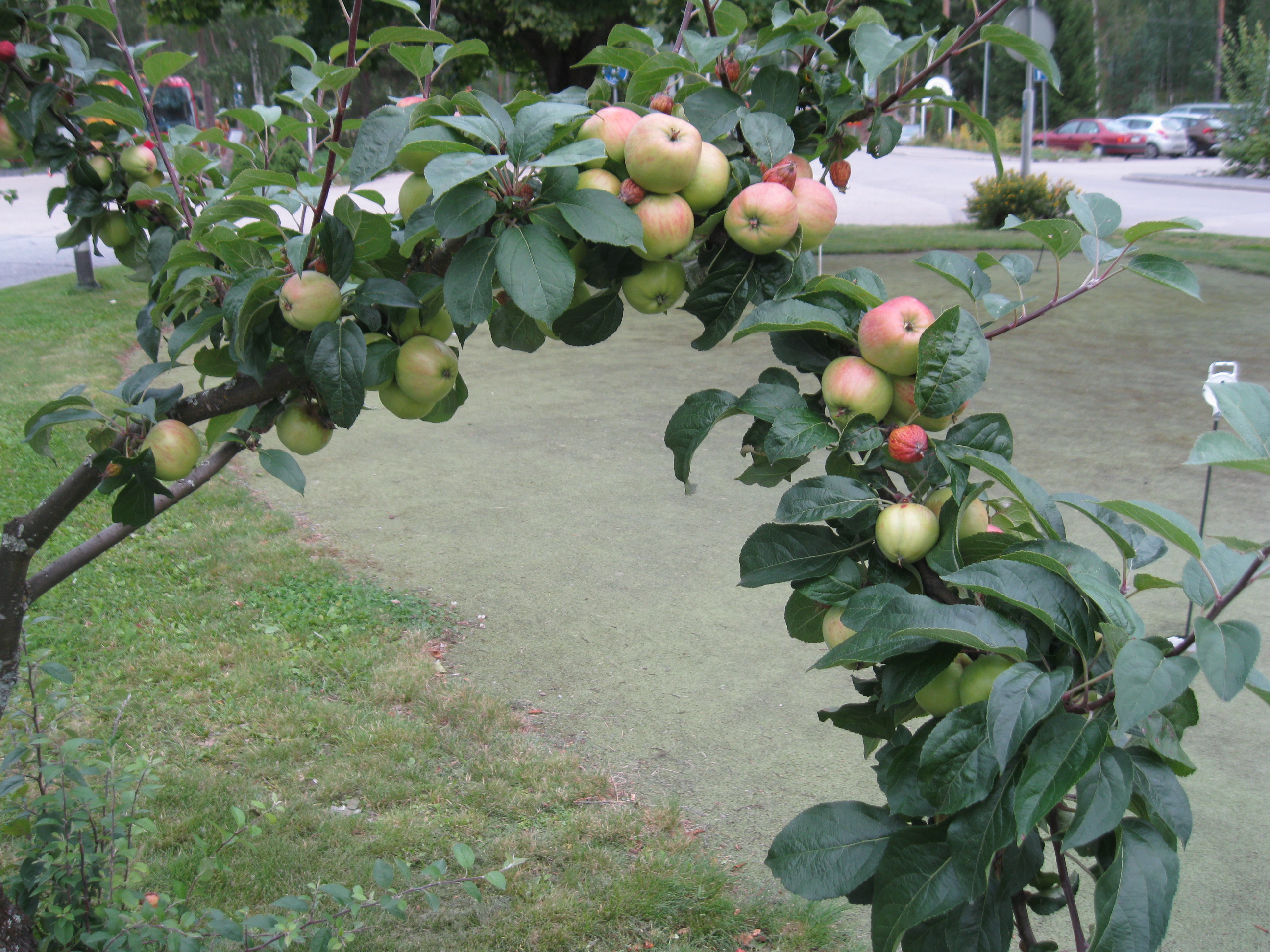 Какой зимний сорт яблок есть?а) Антоновка;б) Туполевка;в) Микояновка;г) Яковлевка.

(Антоновка)
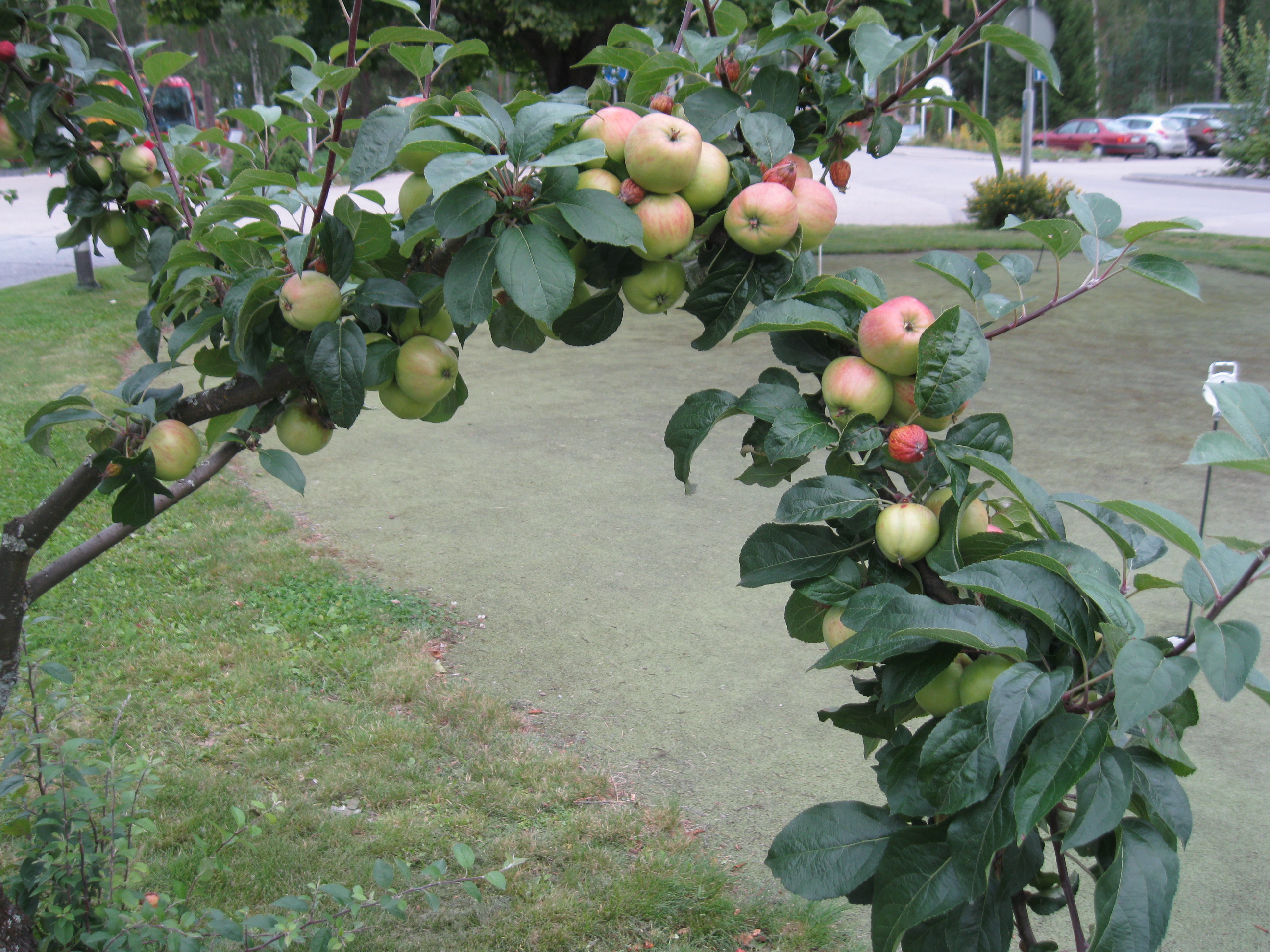 Плоды какого из этих растений, согласно ботанической классификации, относятся
 к яблокам?а) Смородина;б) Крыжовник;в) Рябина;г) Виноград.

(Рябина)
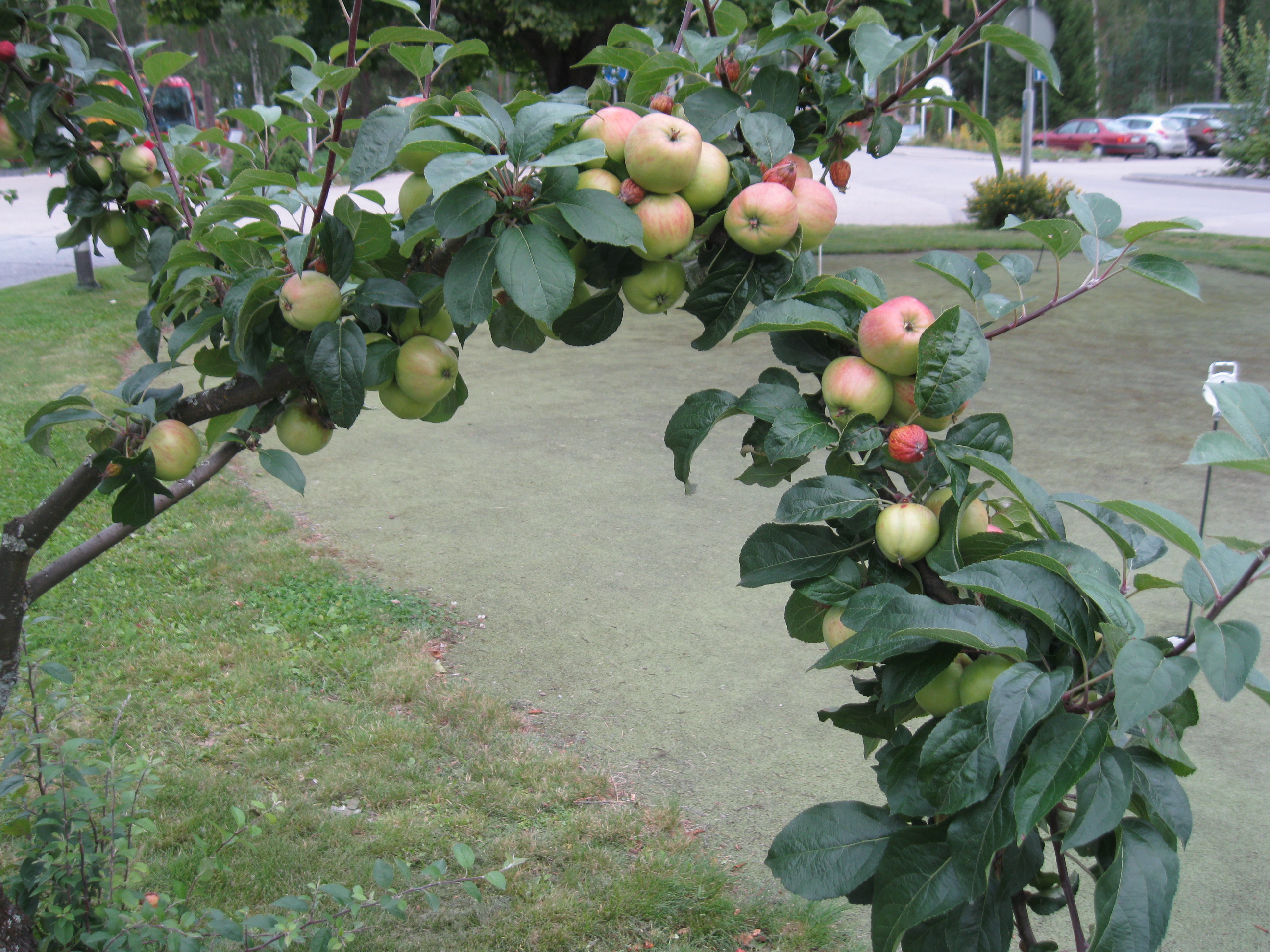 Как вы думаете, название какого плода по-английски состоит как бы из двух слов в одном – сосна и яблоко?а) Кедровая шишка;б) Артишок;в) Ананас;г) Каштан.
(Pineapple – ананас, pine – сосна, apple – яблоко)
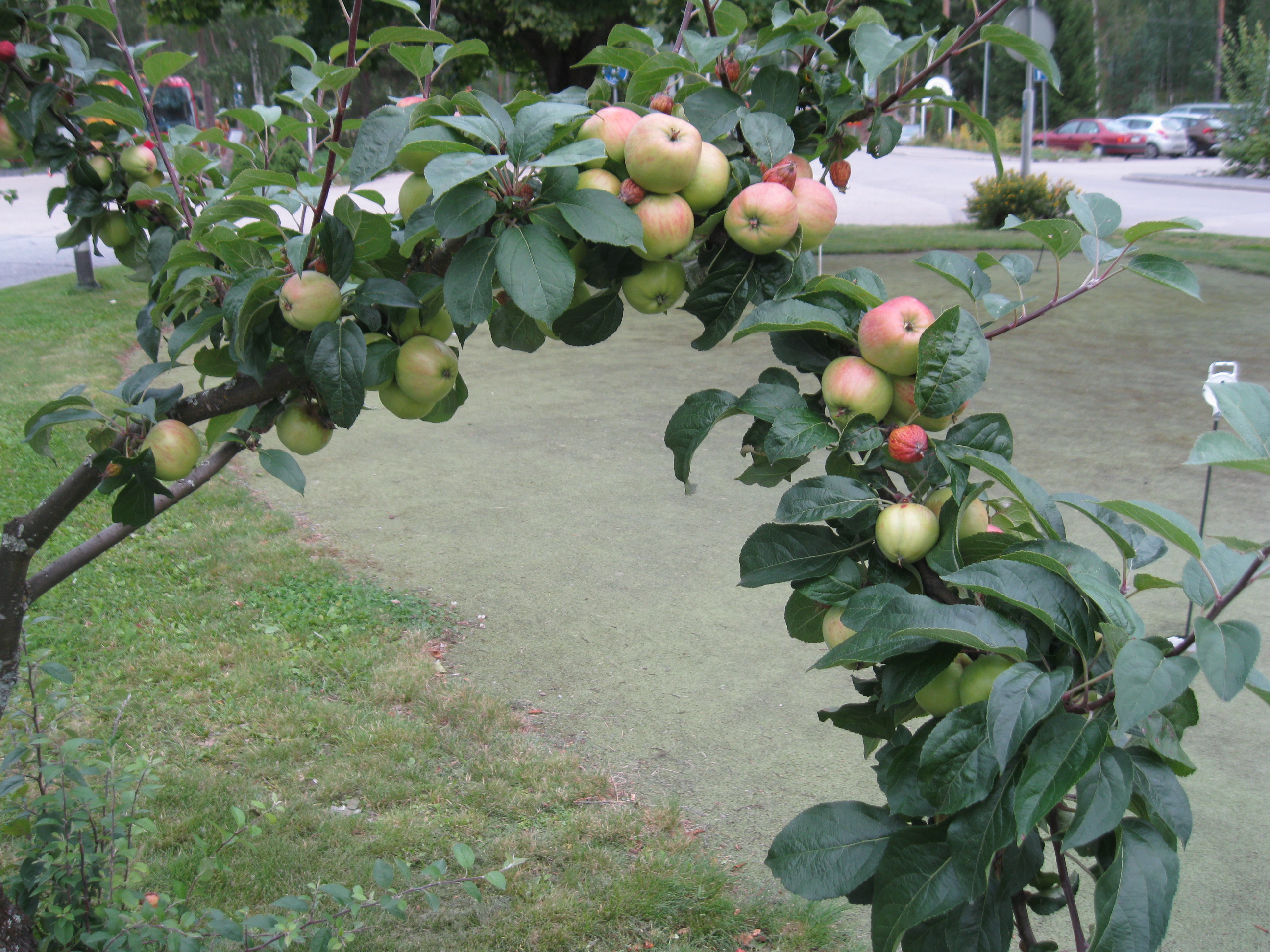 Древние славяне считали, что на этом дереве растут молодильные яблочки. Что это за дерево? а) Яблоня;б) Дуб;в) Сосна;г) Каштан.
(И это желуди дуба)
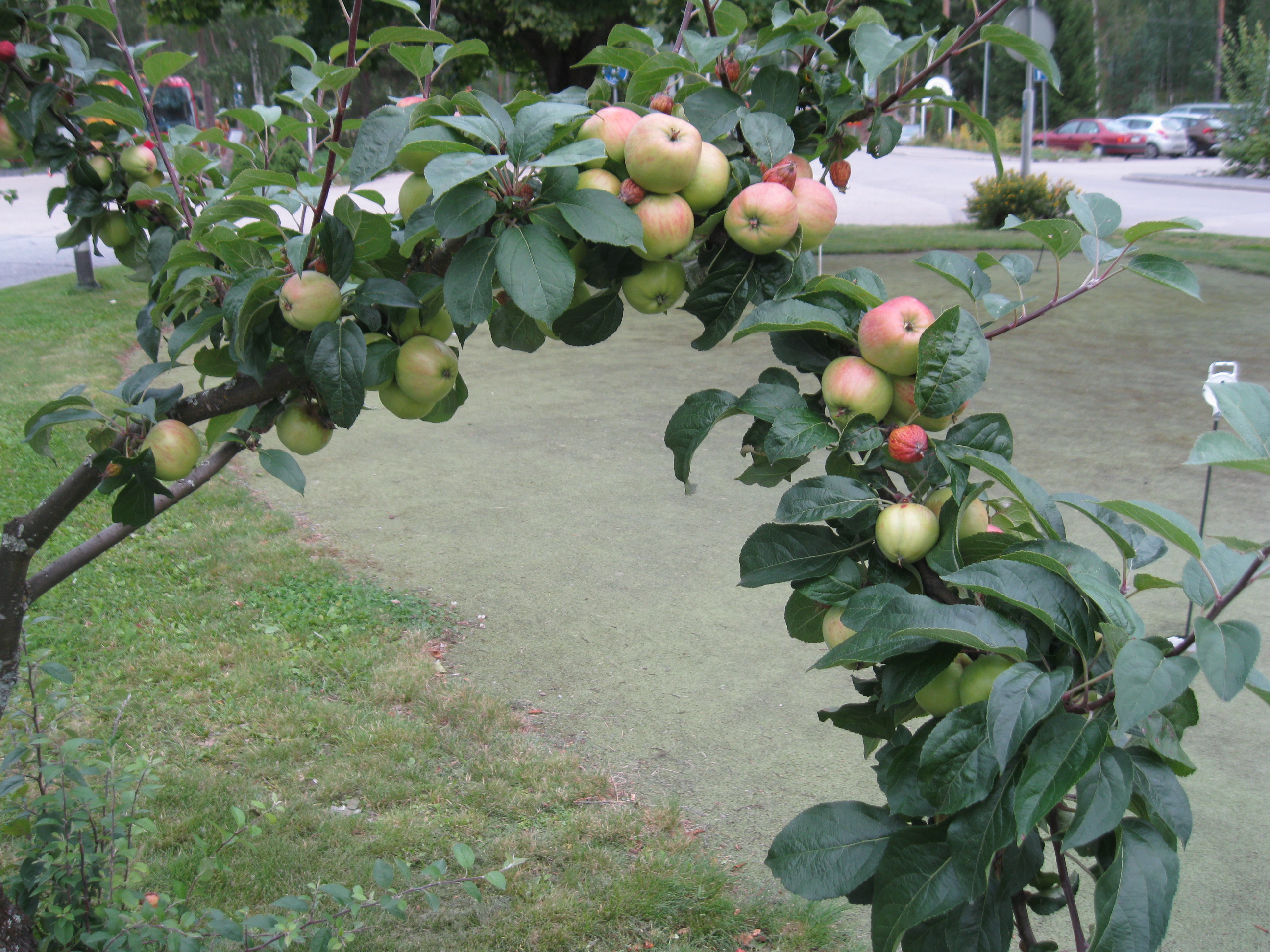 Какой фрукт в переводе с нидерландского означает
 «китайское яблоко»?а) Лимон;б) Апельсин;в) Персик;г) Абрикос.

(Апельсин)
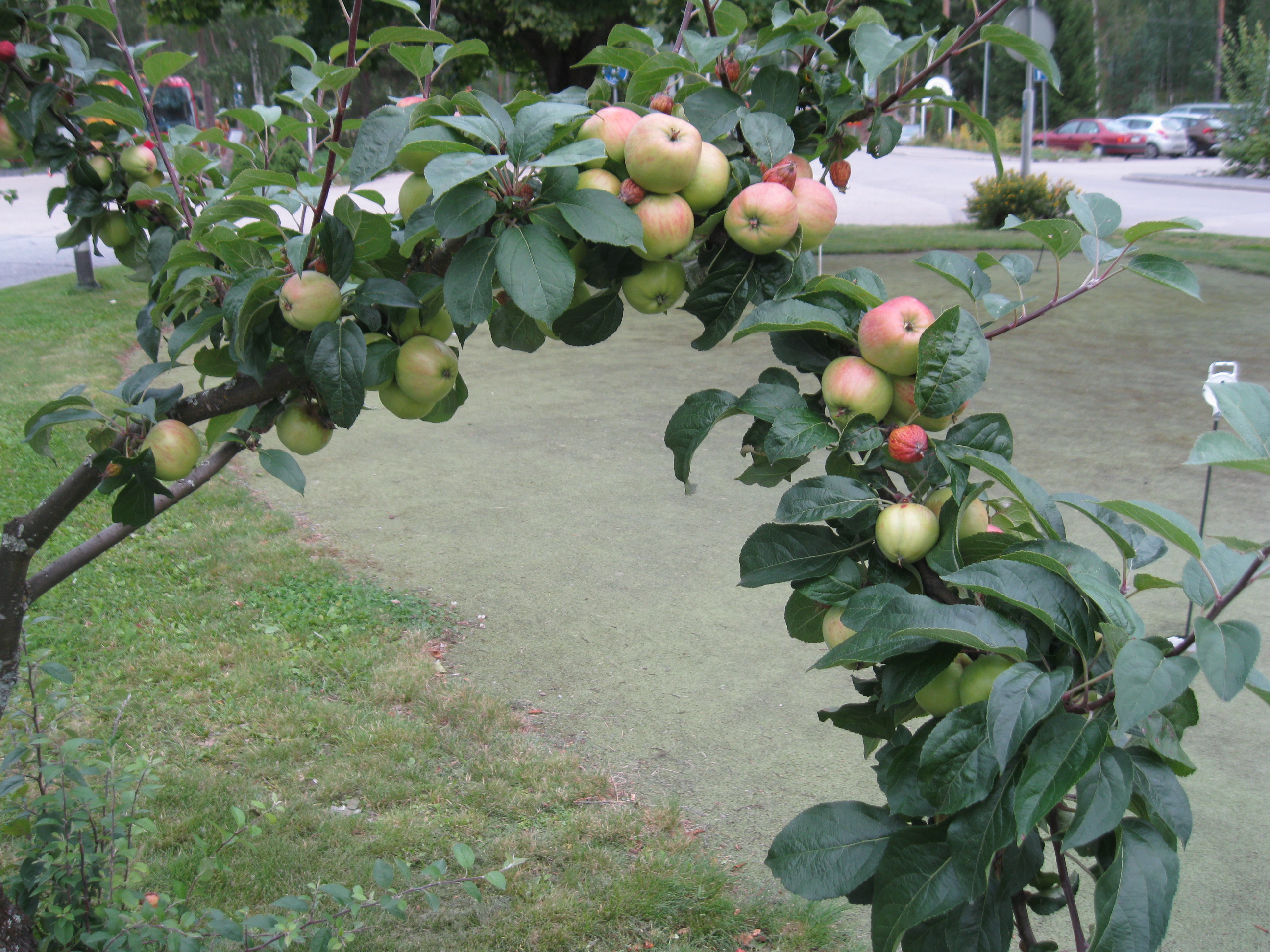 От какого итальянского словосочетания произошло название «помидор»?а) Земляное яблоко;б) Золотое яблоко;в) Райское яблоко;г) Запретный плод.
(Золотое яблоко.  А земляным яблоком на Руси называли картофель.)
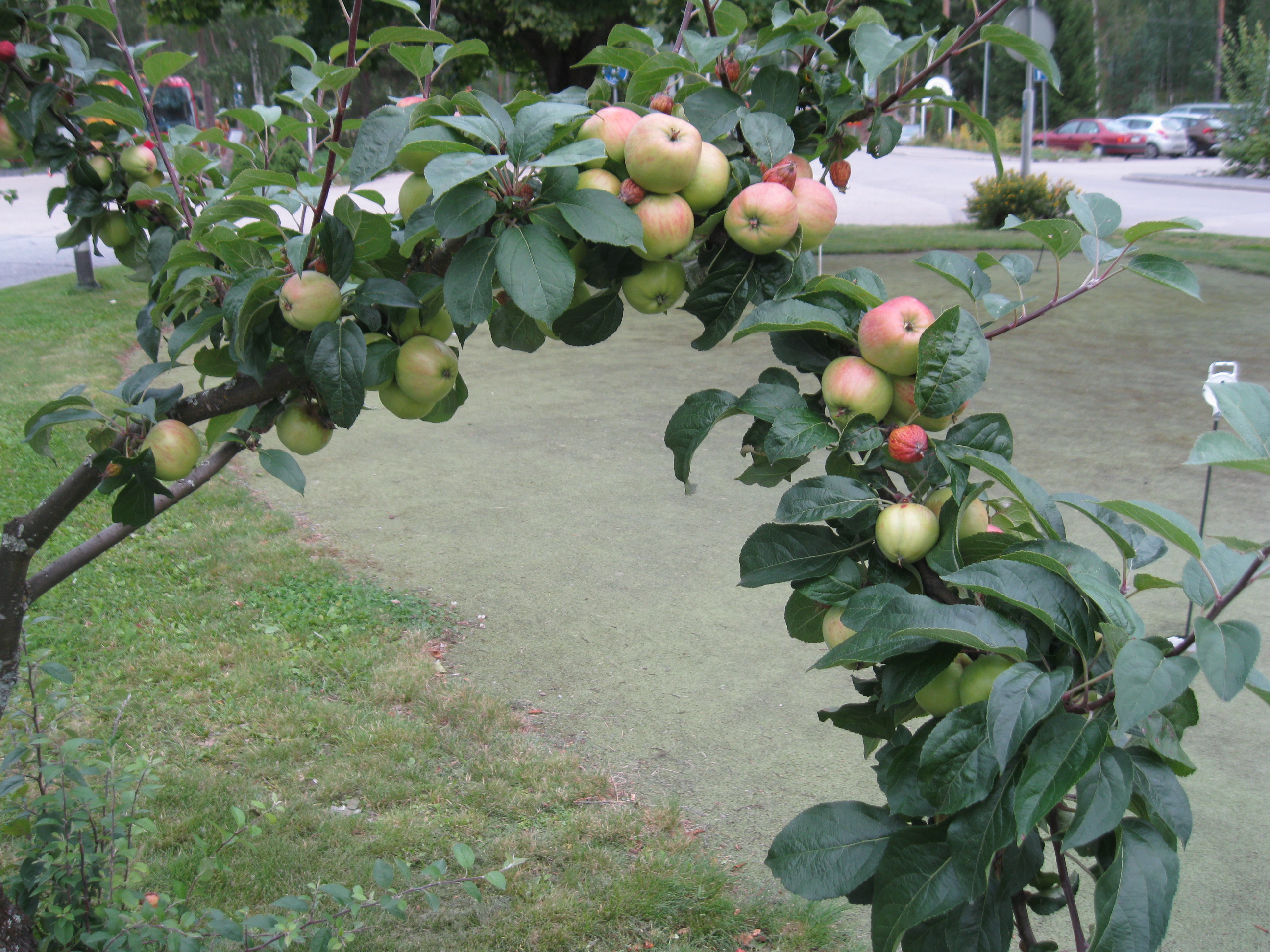 Какие животные (при жизни) бывают в яблоках?а) Гуси;б) Кони;в) Верблюды;г) Крокодилы.

(Масть, или окрас у коней так называется – серая с белыми круглыми пятнами)
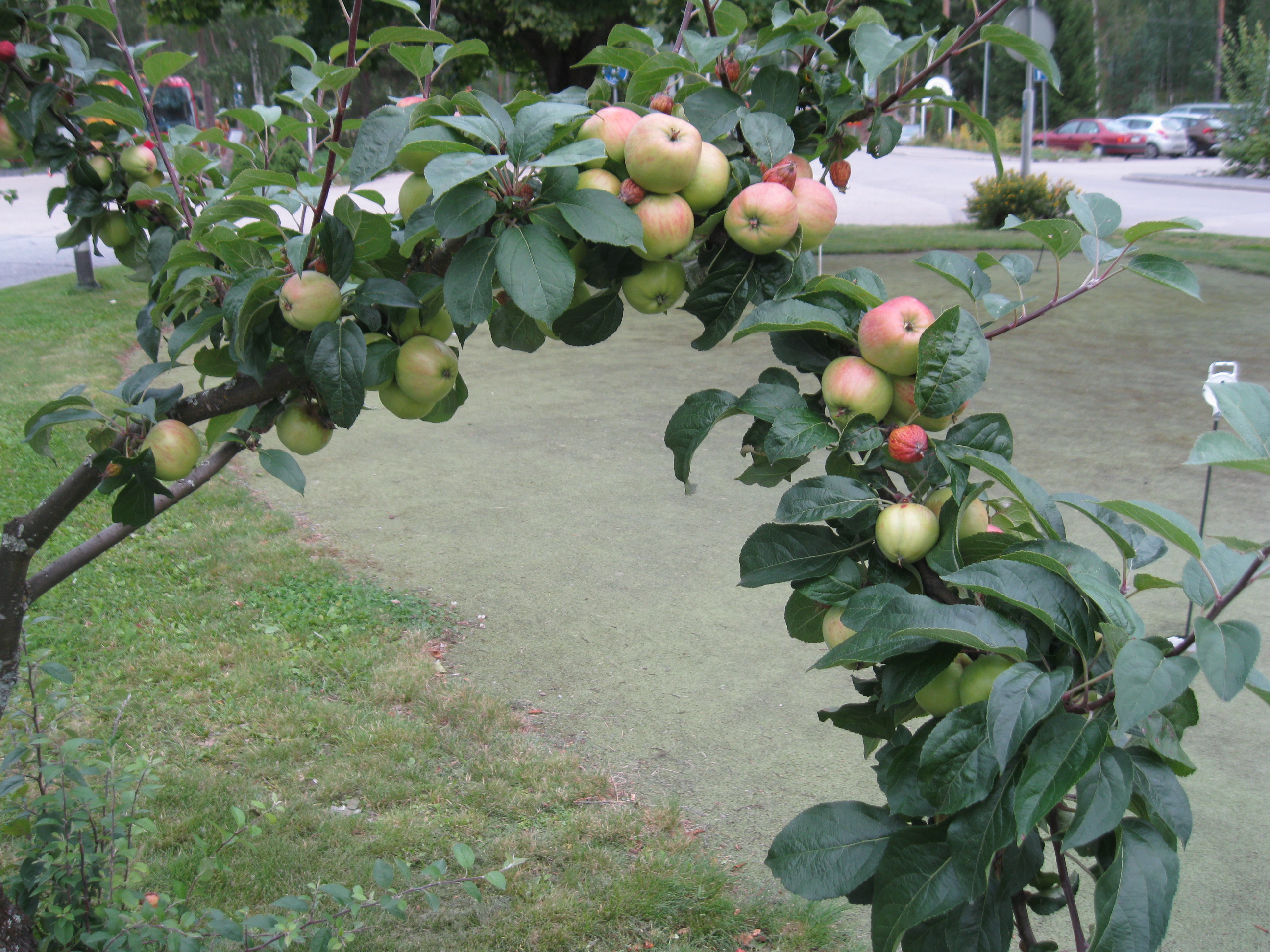 Какой гениальный учёный прославился благодаря яблоку?а) Архимед;б) Авиценна;в) Галилей;г) Ньютон.
(Упавшее ему на голову яблоко повлекло за собой открытие Ньютоном закона всемирного тяготения)
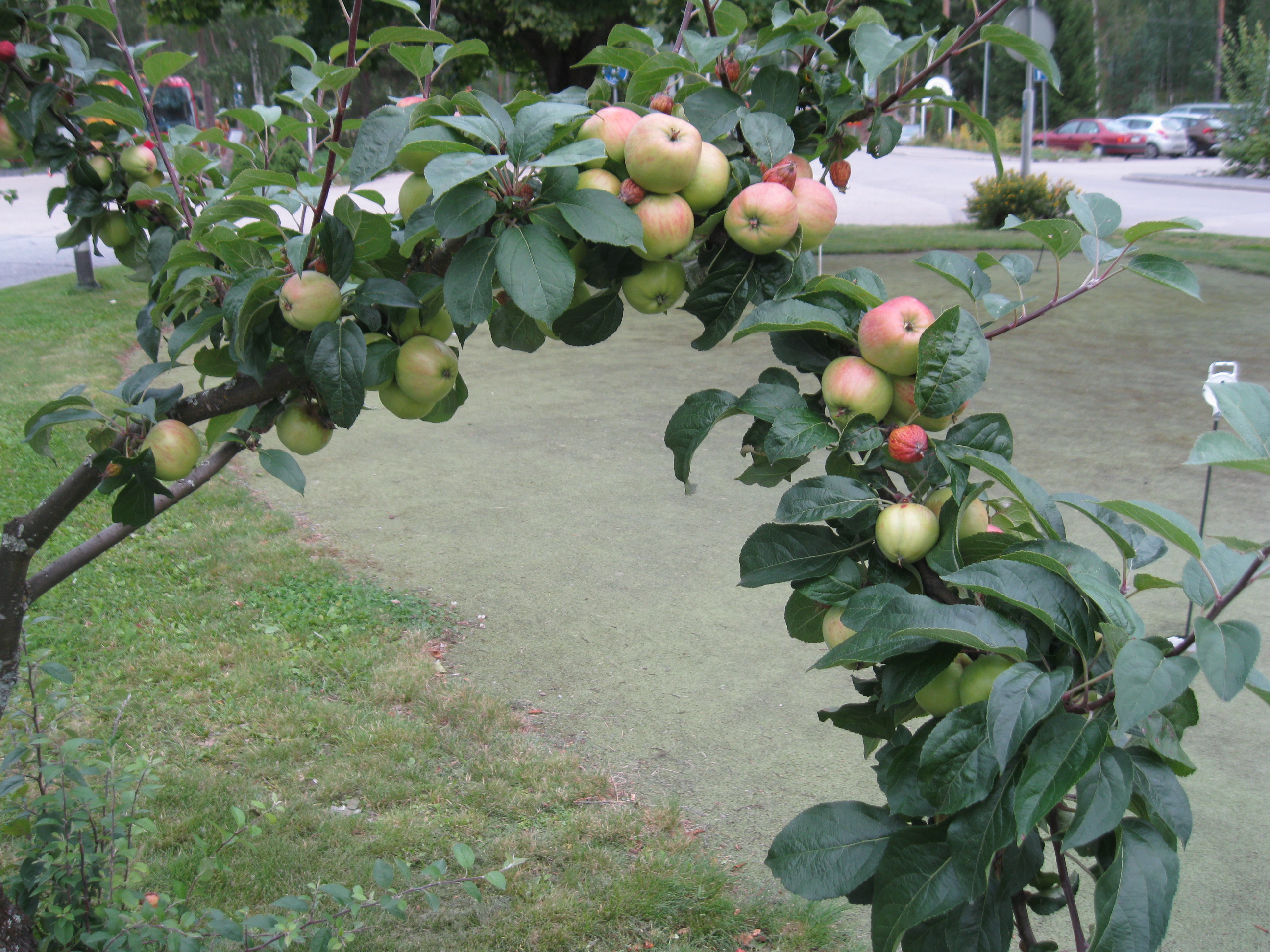 Какую сказочную героиню пытались умертвить отравленным яблоком?а) Золушку;б) Белоснежку;в) Герду;г) Дюймовочку.

(Белоснежку)
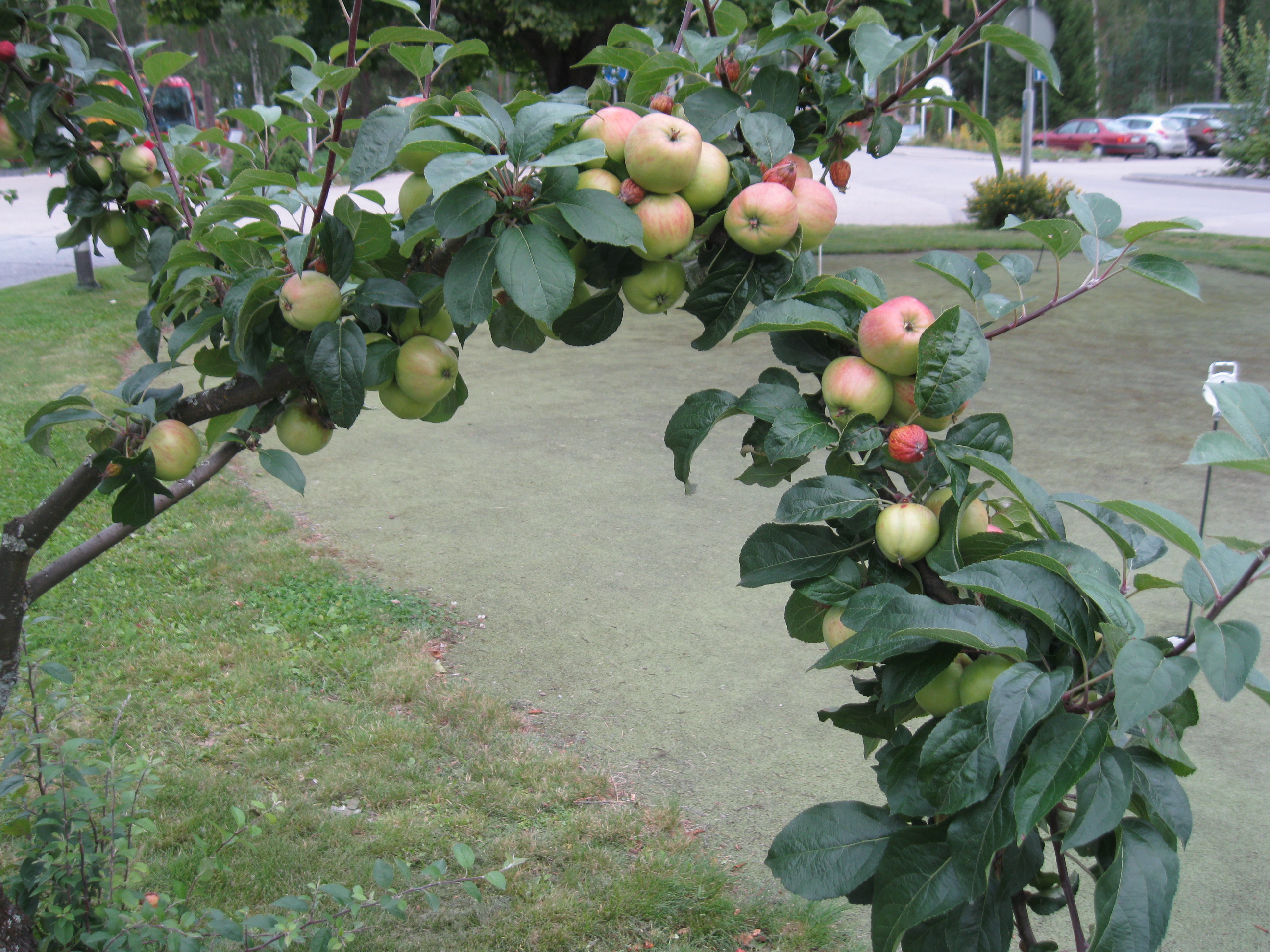 Каких птиц называют зимними яблоками?а) Синиц;б) Снегирей;в) Воробьев;г) Ворон.
(Красногрудые снегири на ветках деревьев очень напоминают красные яблоки)
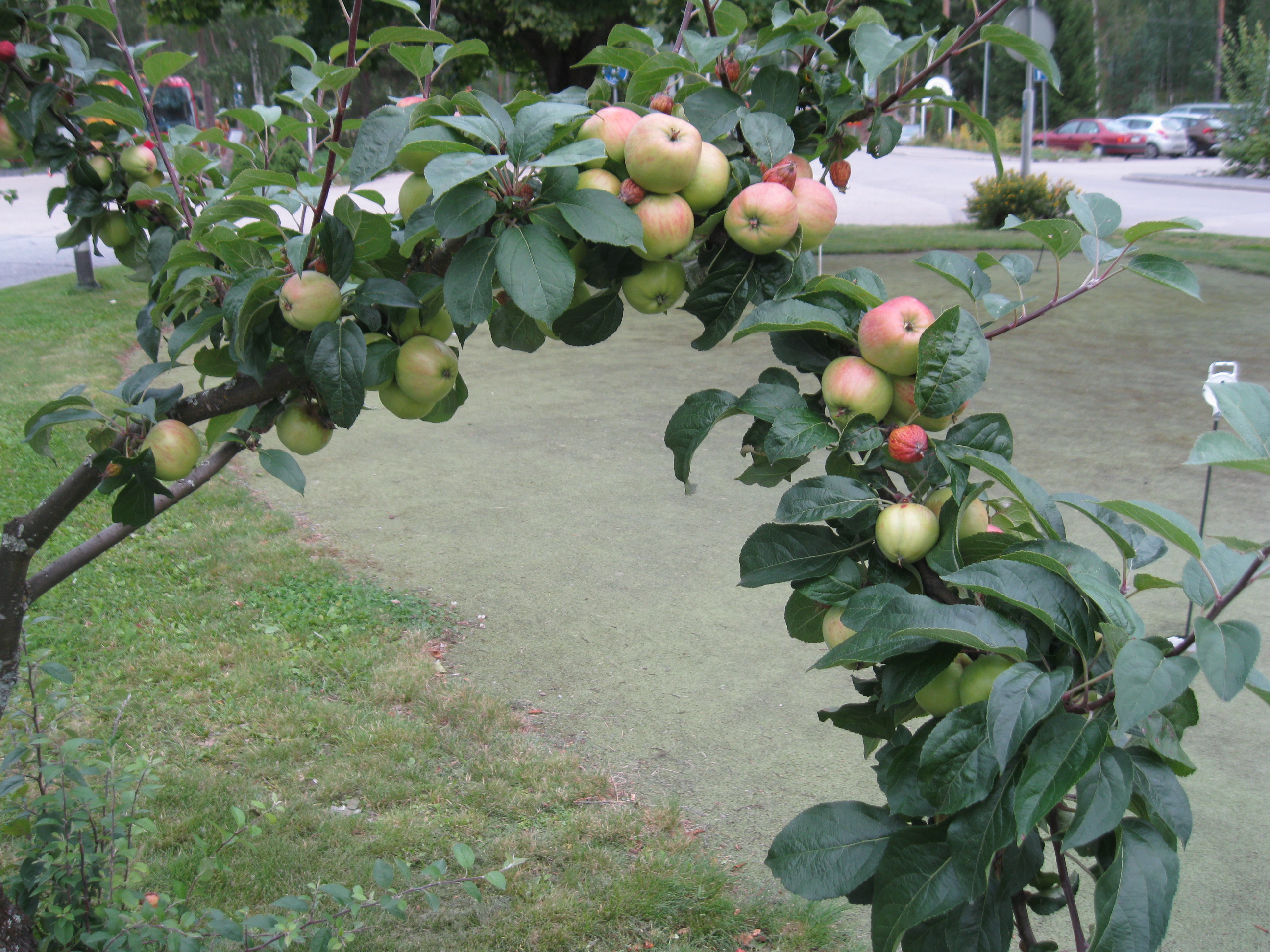 Какое яблоко компьютерная компания «Apple» выбрала символом своей продукции?а) Червивое;б) Надкусанное;в) Сморщенное;г) Надрезанное.

(Надкусанное)
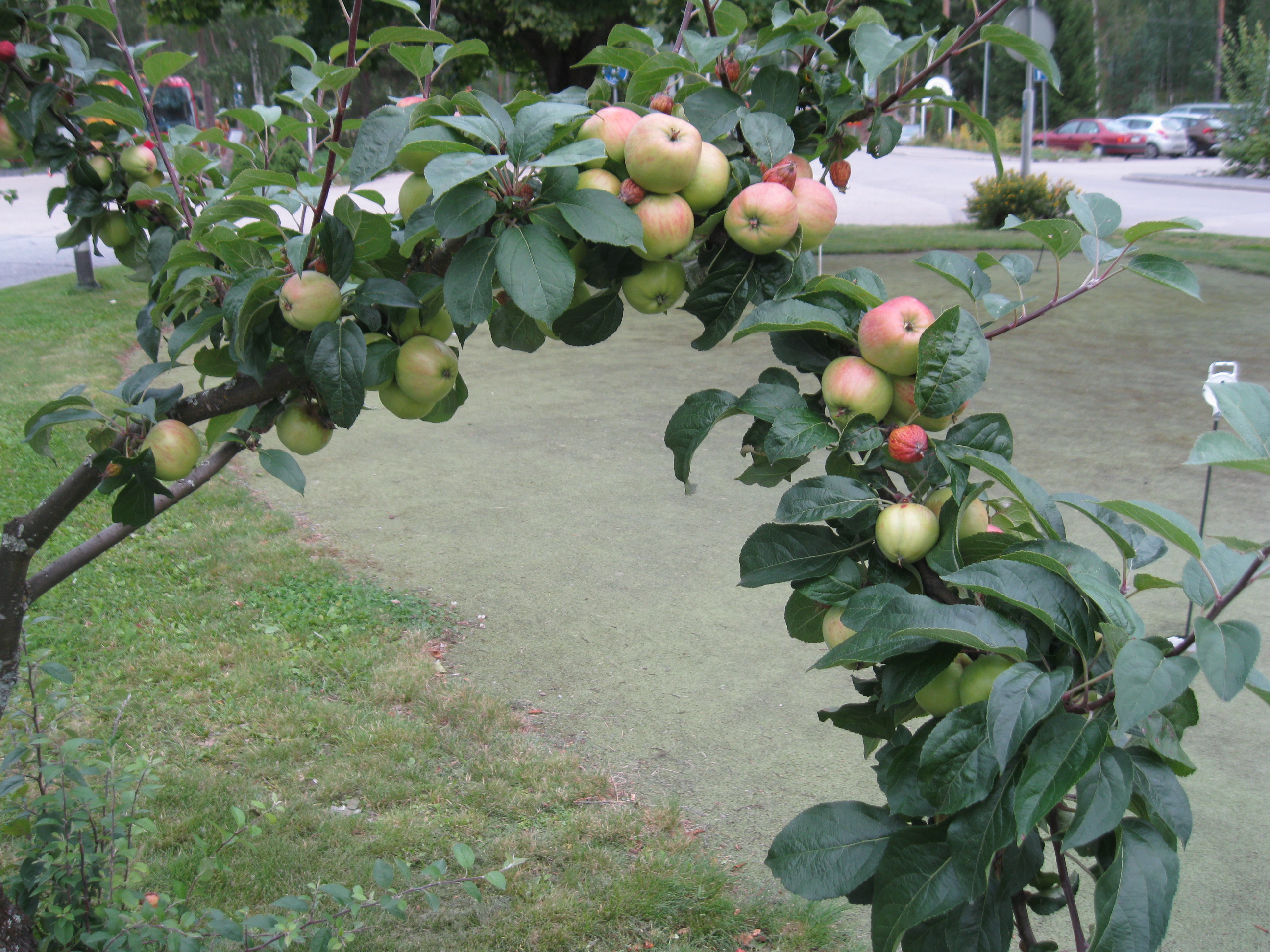 Название какого города России переводится как «Долина яблок»?а) Майкоп;б) Казань;в) Улан-Удэ;г) Сыктывкар.
(Майкоп – столица республики Адыгея)
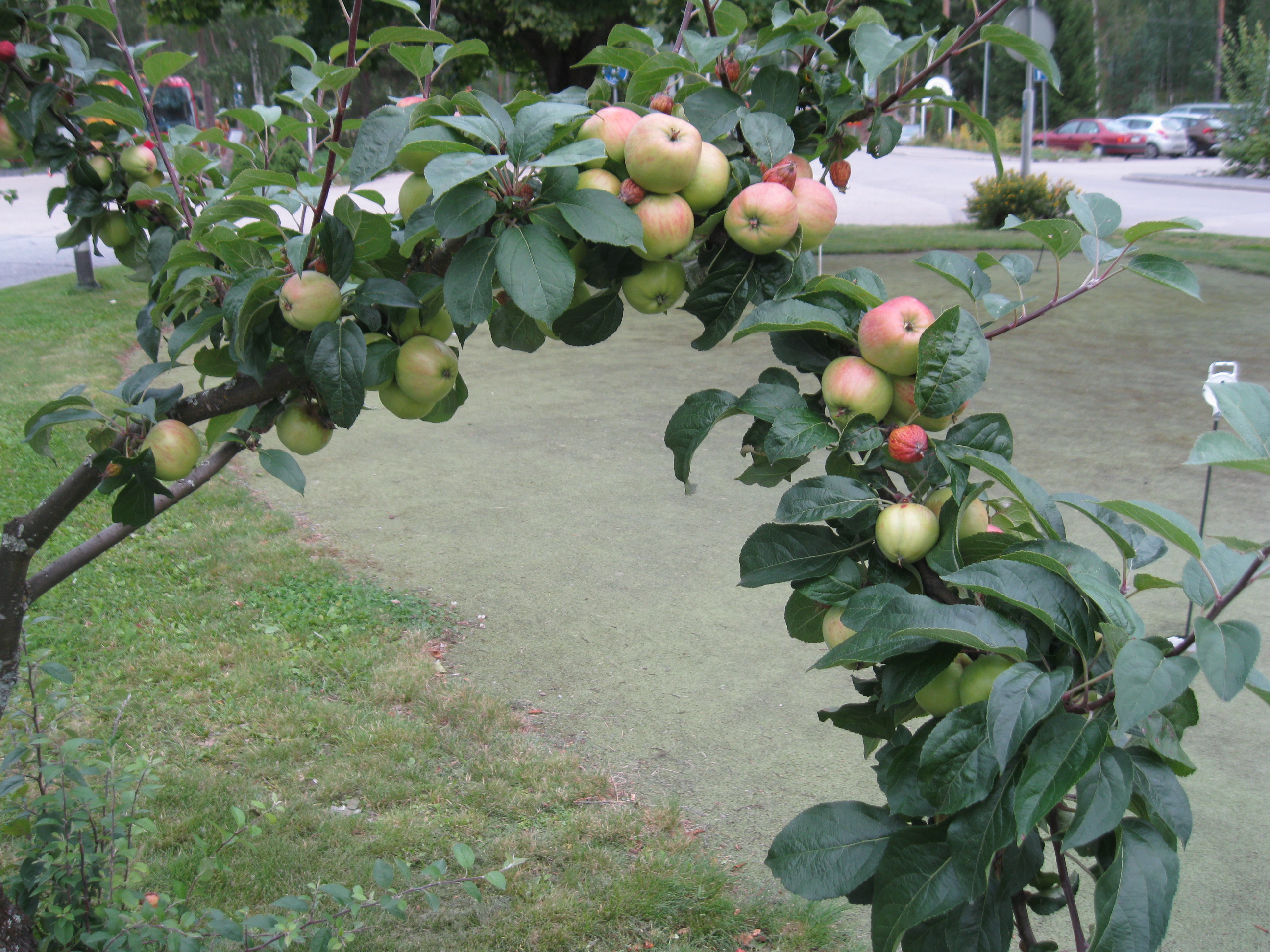 У какого города США есть прозвище «Большое яблоко»?а) Нью-Йорк;б) Лос-Анджелес;в) Чикаго;г) Лас-Вегас.

(Нью-Йорк)
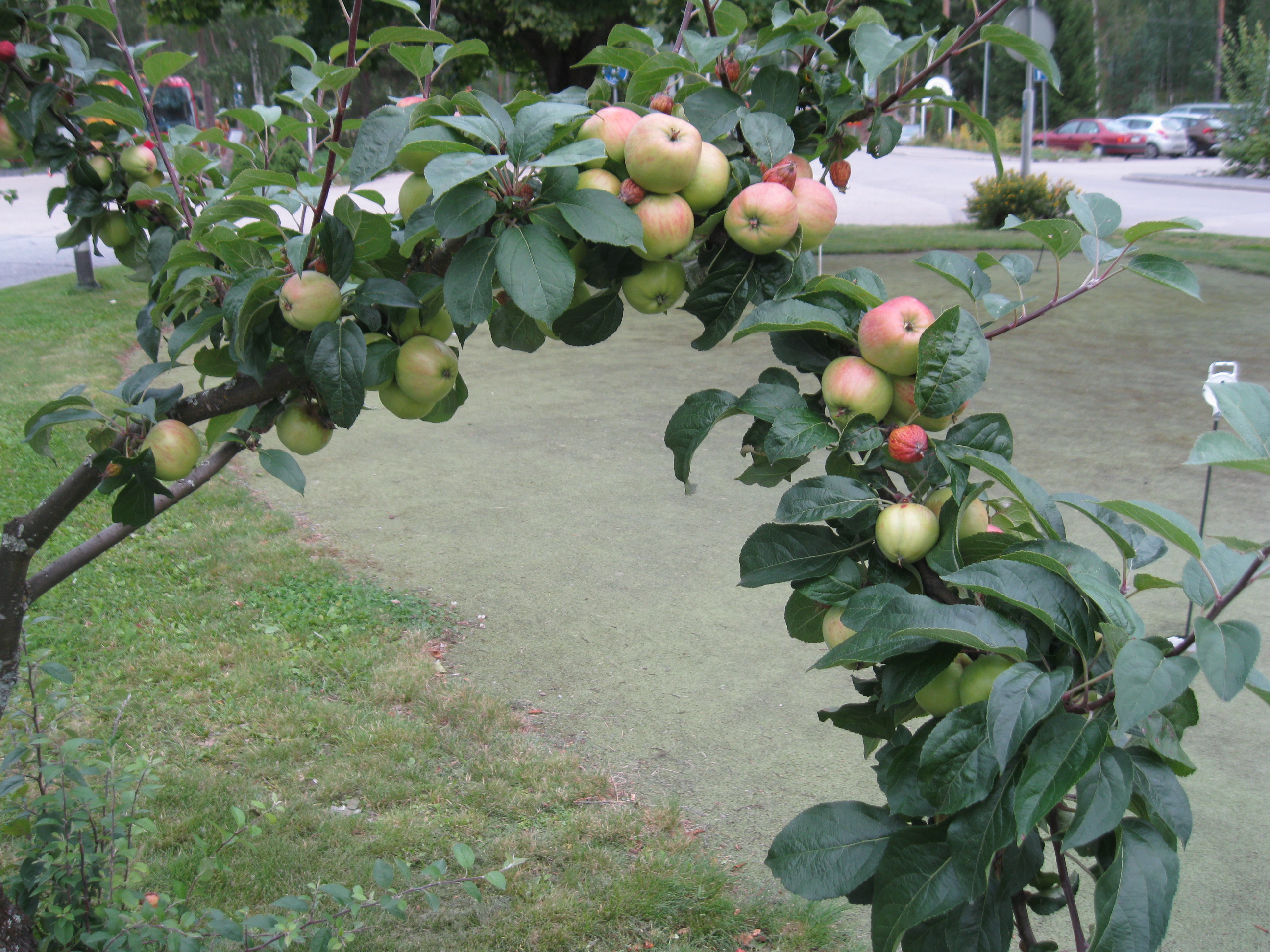 В какой области России протекает река Яблоня?а) В Смоленской;б) В Воронежской;в) В Тамбовской;г) В Липецкой.
(Река в Смоленской области России в Сычёвском районе. Левый приток Лосьмины и Вазузы, длина — 51 км.)
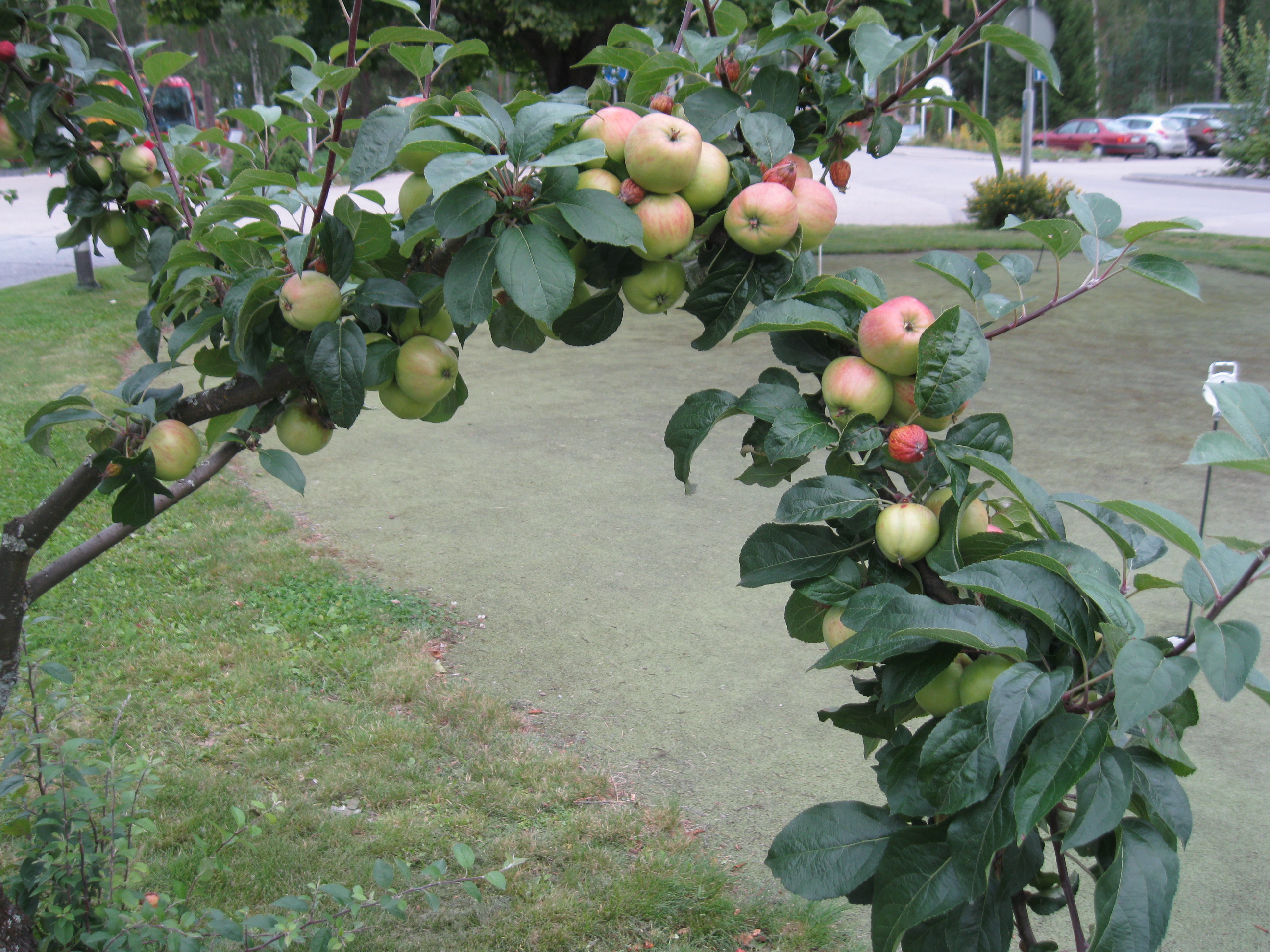 От кого в известной сказке яблоня прятала девочку и мальчика?а) От гусей-лебедей;б) От волка;в) От медведя;г) От соловья-разбойника.
(Сказка так и называется «Гуси-лебеди»)
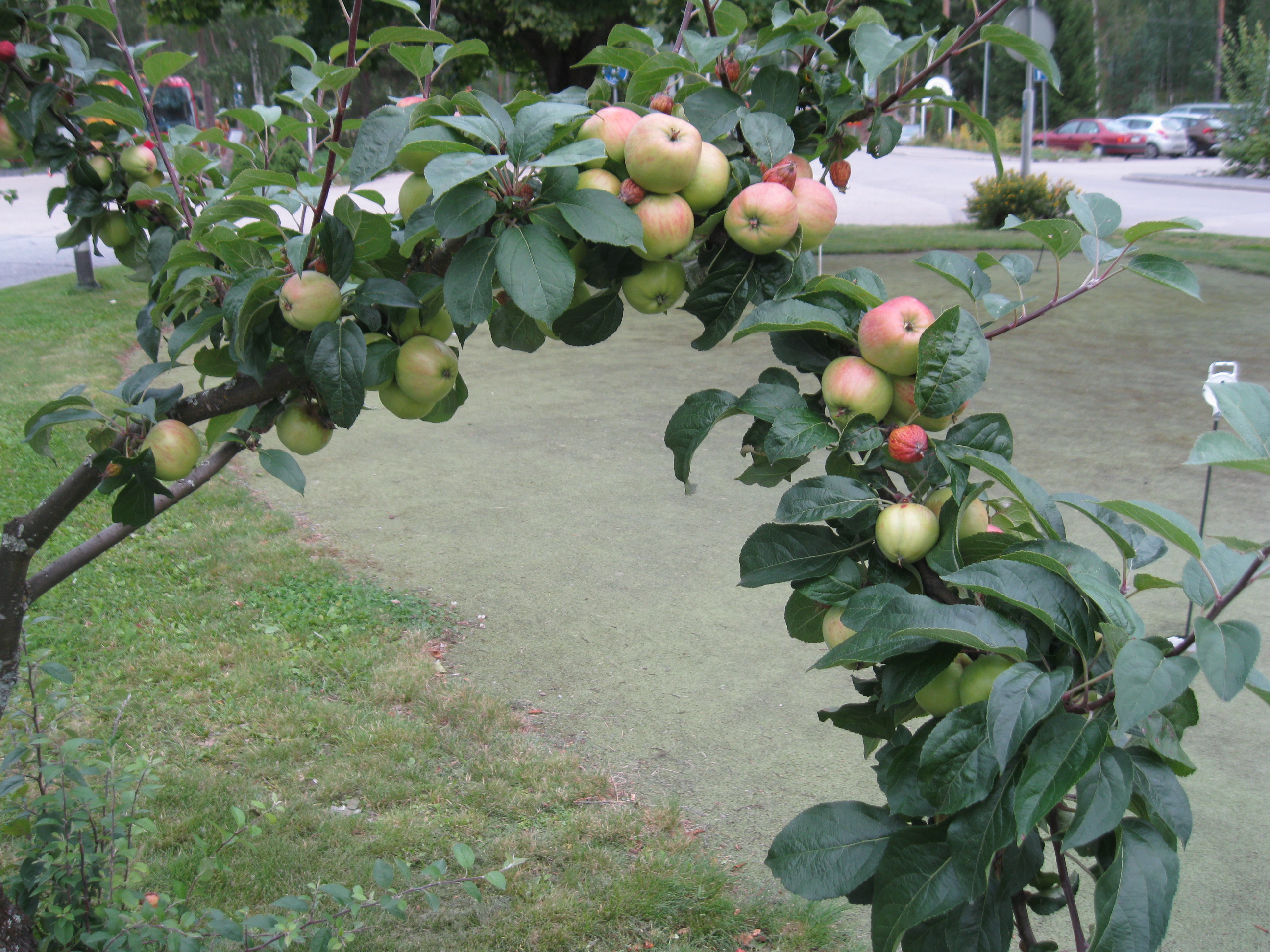 Кто автор повести «Антоновские яблоки»?а) Иван Сергеевич Тургенев;б) Антон Павлович Чехов;в) Иван Алексеевич Бунин;г) Андрей Платонов.

Иван Алексеевич Бунин
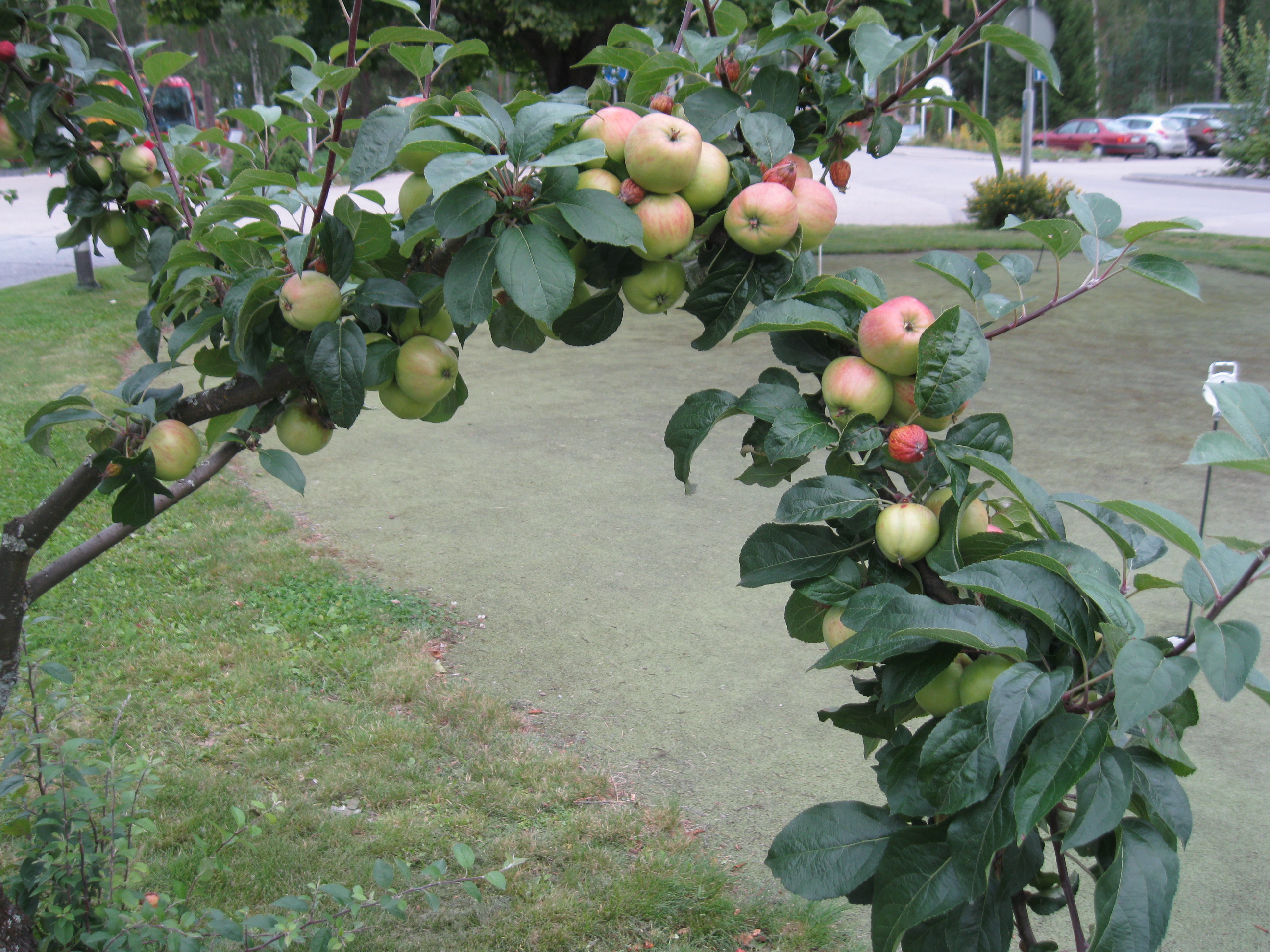 Какое из этих кондитерских изделий – яблочный пирог? а) Безе;б) Эклер;в) Штрудель;г) Крекер.
(Штрудель – яблочный пирог, на котором дольки яблок расположены по кругу – «водоворотиком».)
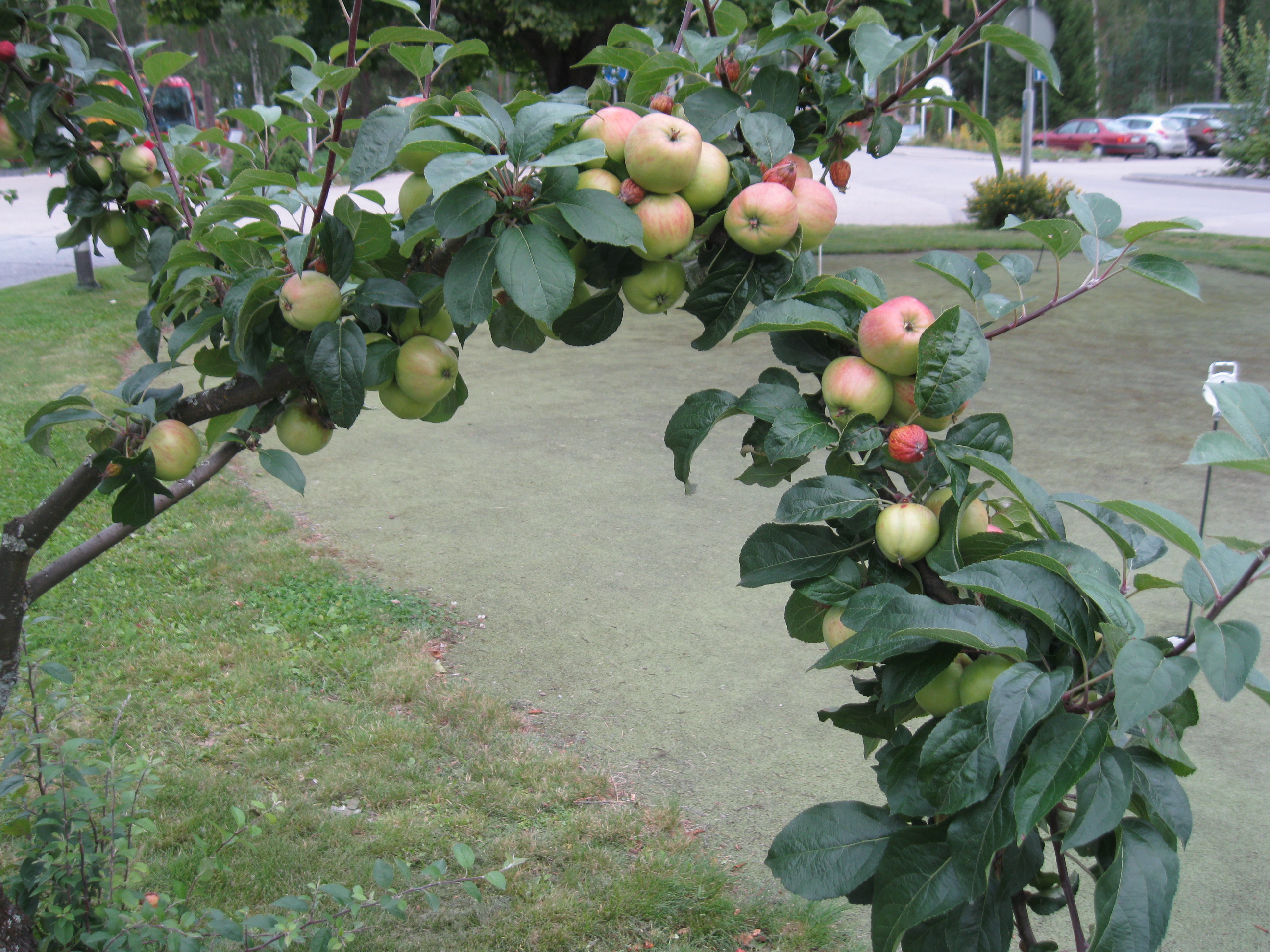 Закончите название картины Б. Кустодиева «Яблоко и ...»а) Рубль;б) Червонец;в) Сторублёвка;г) Пятак.
(«Яблоко и сторублёвка». Масло. 1936. ГМЗ «Петергоф»)
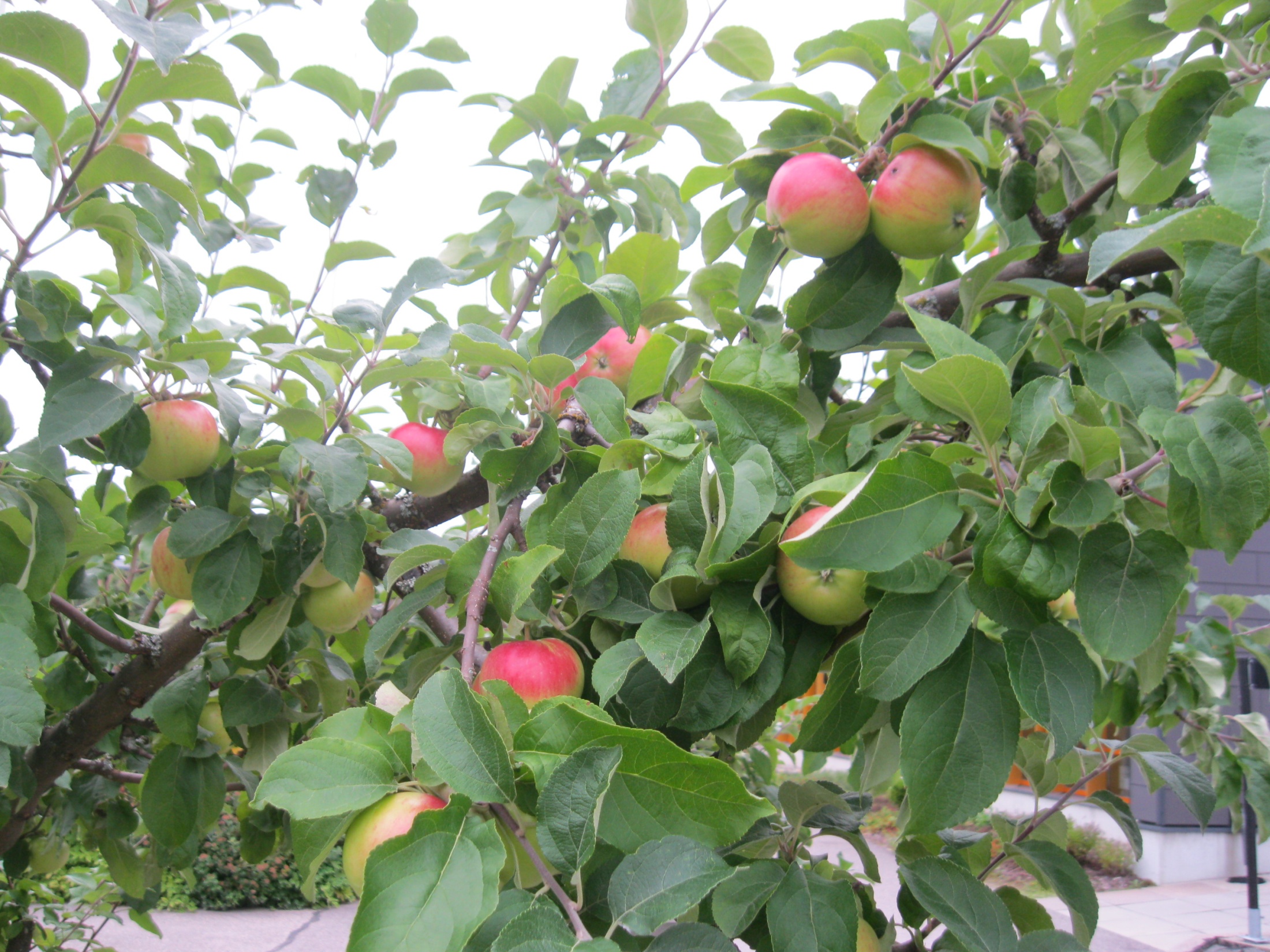 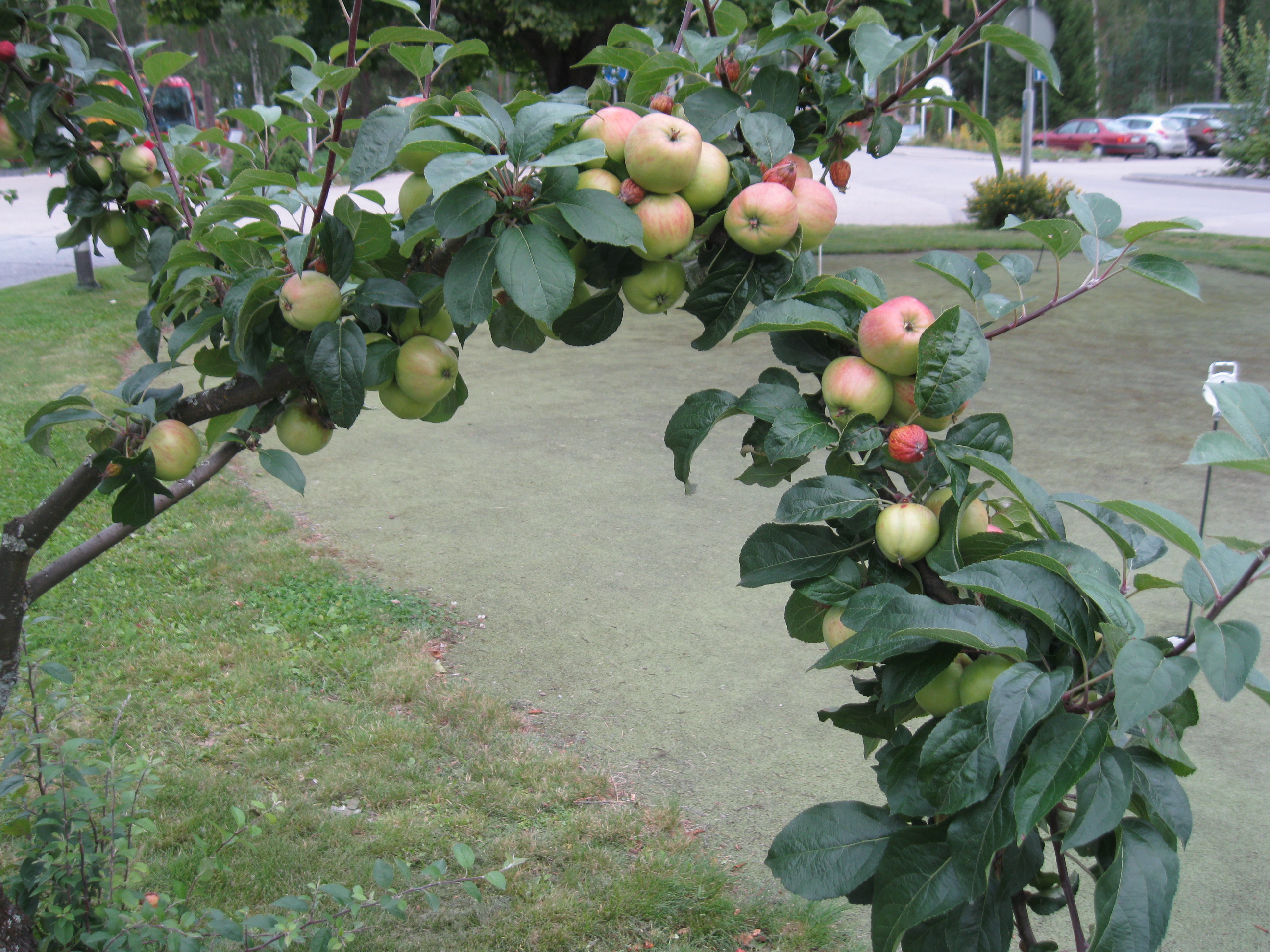 http://zanimatika.narod.ru/RF2_Spas2_viktorina.htm

Фотографии автора презентации
Источники: